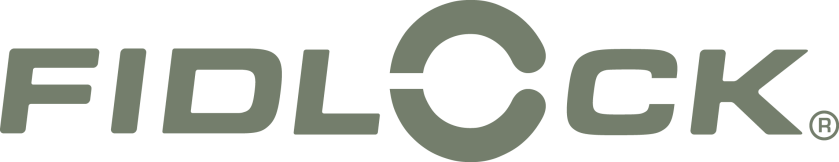 Premium Magnetic – Mechanical Fasteners
© copyright - Fidlock GmbH, Hannover, July 2015
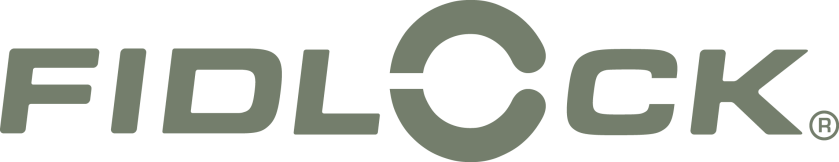 Компания Fidlock
Fidlock принцип
Продукты
Применения
Клиенты
Index
Компания была основана в 2007 г.
Руководство: Иоахим Фидлер, Нилс Хинте
Местонахождение: г. Гановер
Коллектив: 20 сотрудников
Специализация: пряжки, замки
9 продуктовых линий, 178 патентов
победитель различных наград
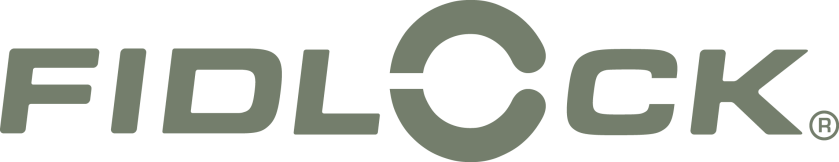 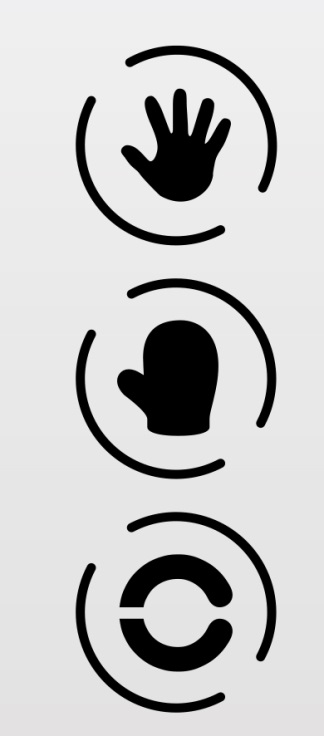 простое обслуживание одной рукой

даже в толстых перчатках

магнитное самозакрытие
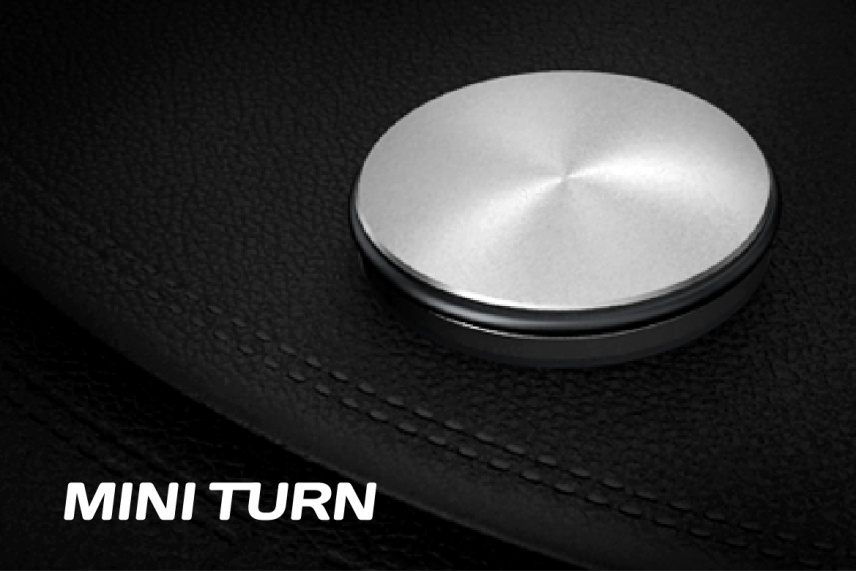 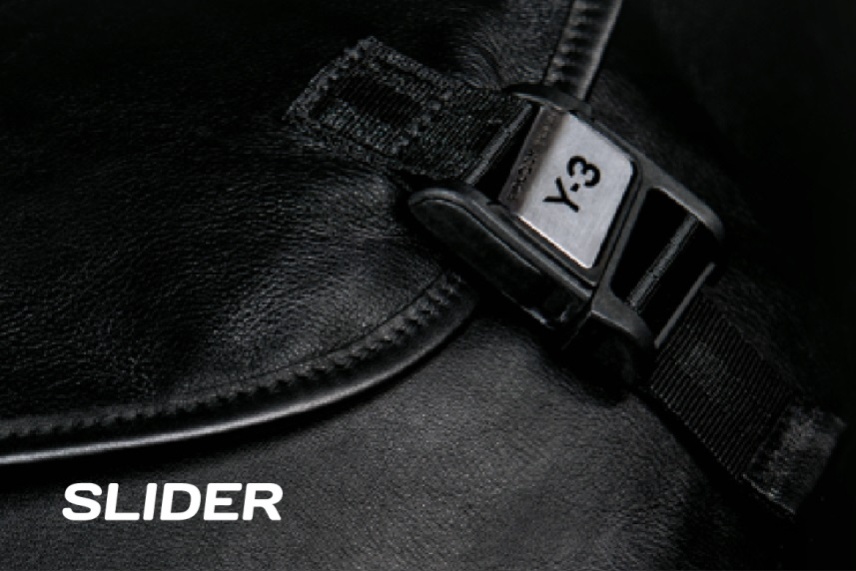 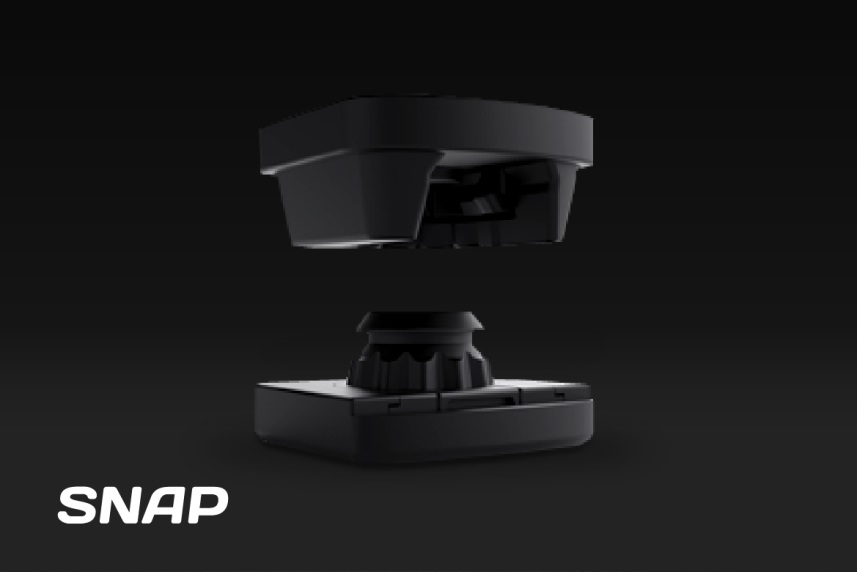 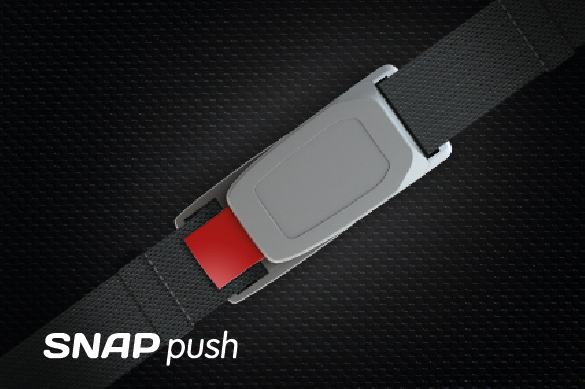 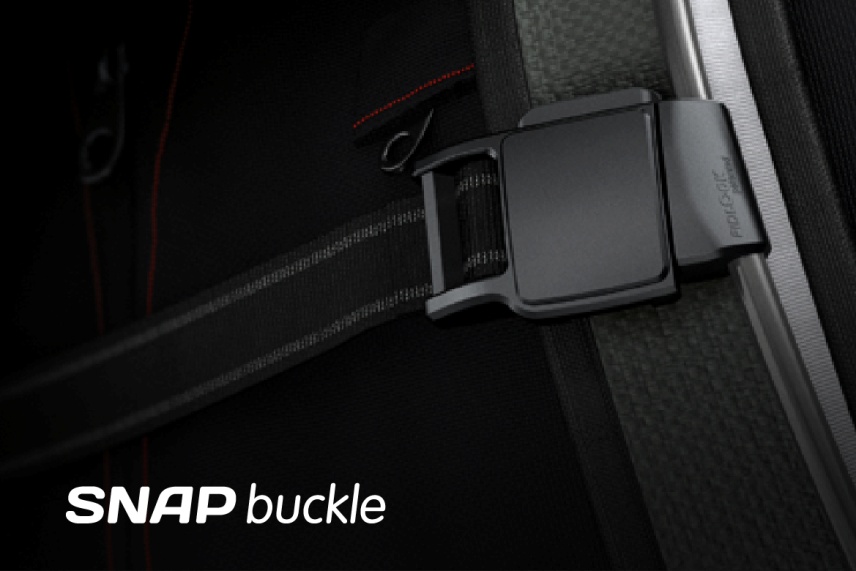 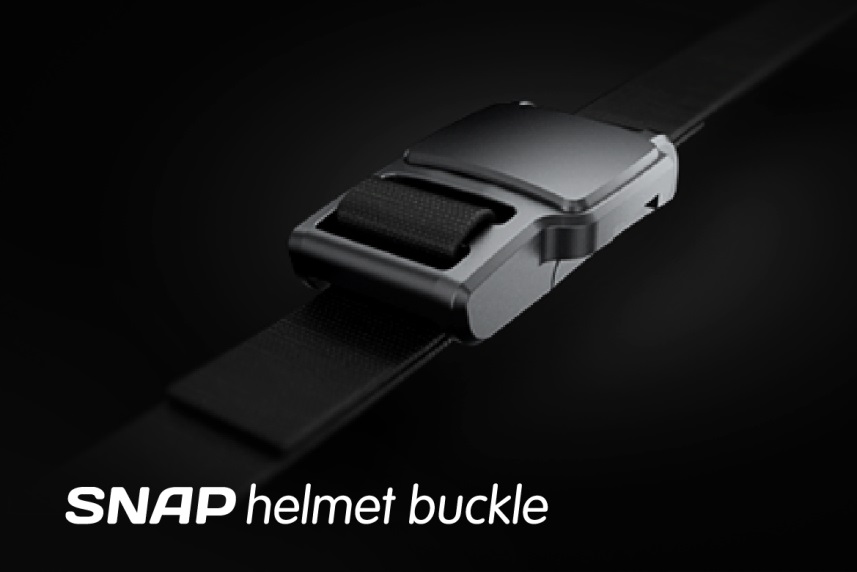 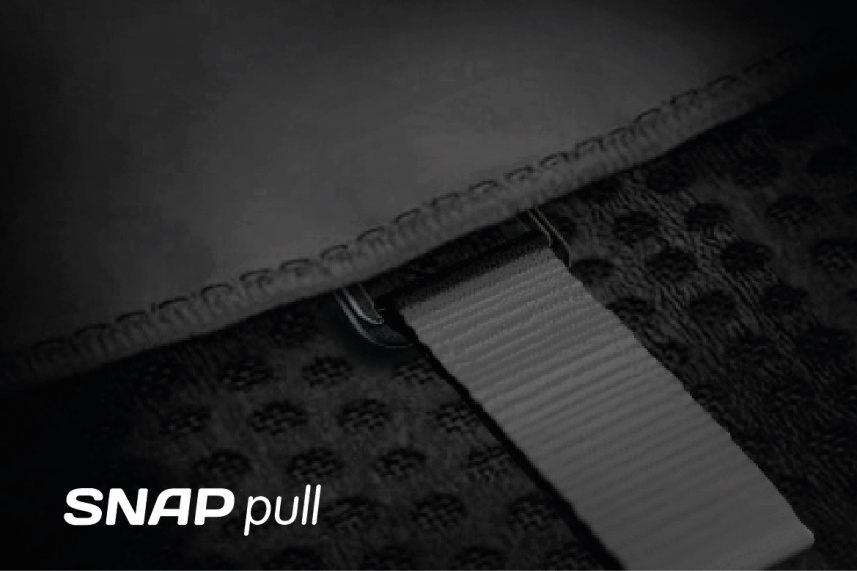 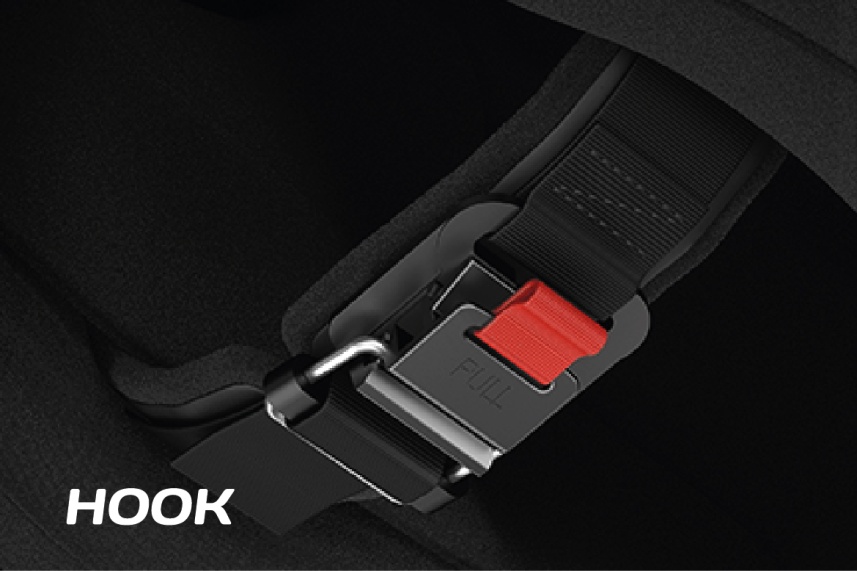 + индивидуальные решения
Применение пряжек и 
варианты их использования
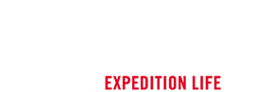 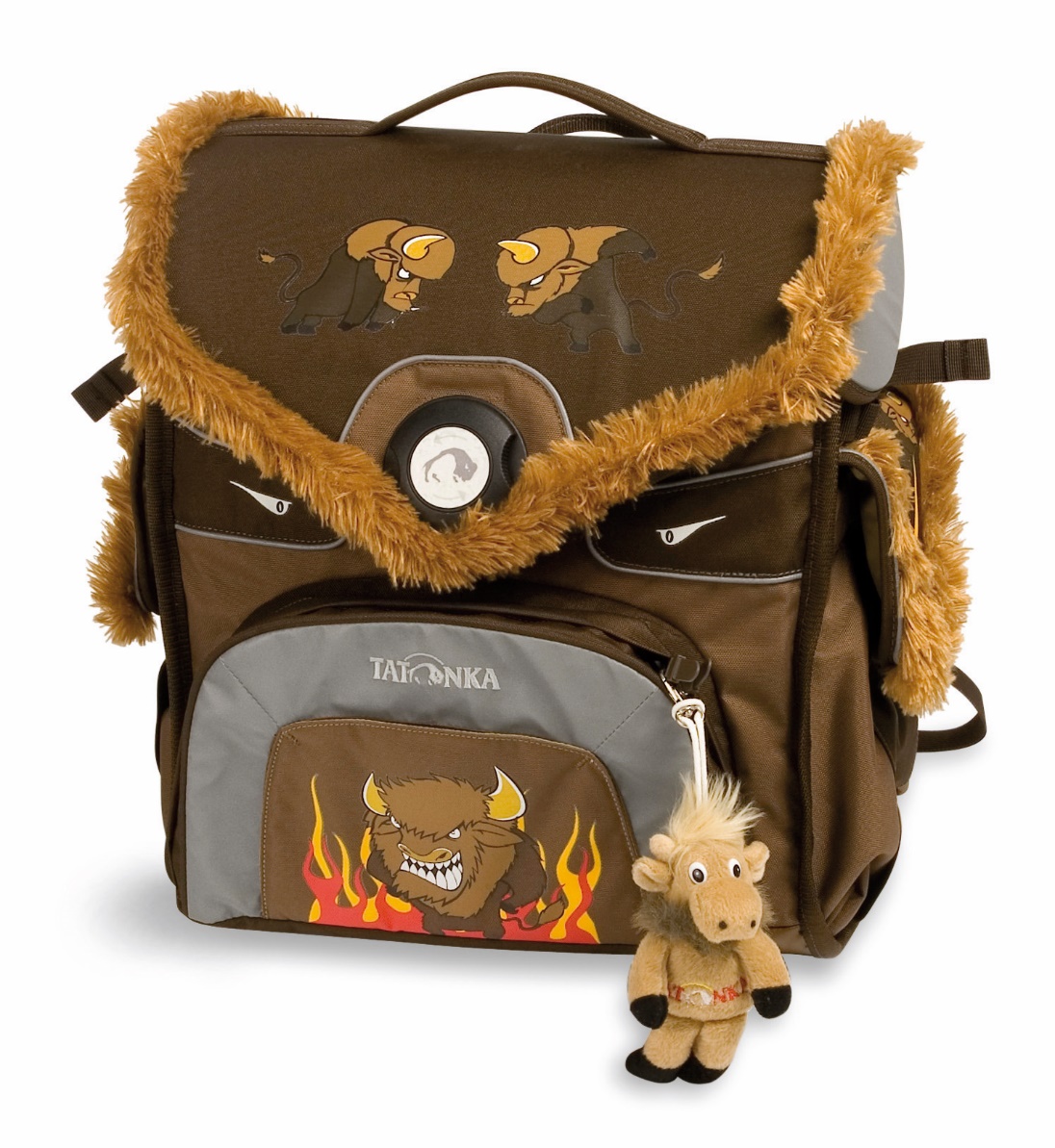 В 2009 г. был создан один 
из первых и самых успешных продуктов Fidlock – BIG TURN.

Пряжка BIG TURN  больше не производиться и является прототипом для развития линии пряжек MINI TURN.
BIG TURN на школьном рюкзаке фирмы TATONKA
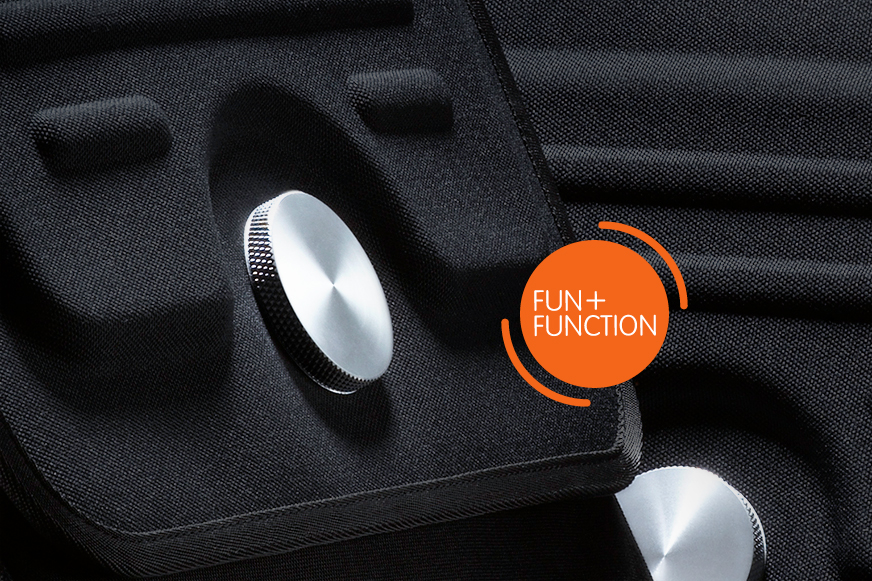 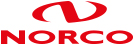 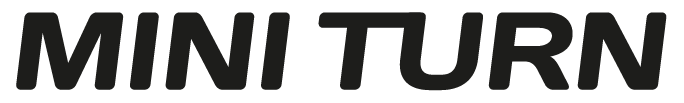 Пряжка: Mini Turn
Применение: Сумка для велосипеда
Производитель: Norco 
Название продукта: Сумка Lifestyle
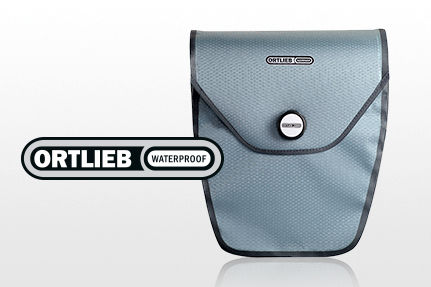 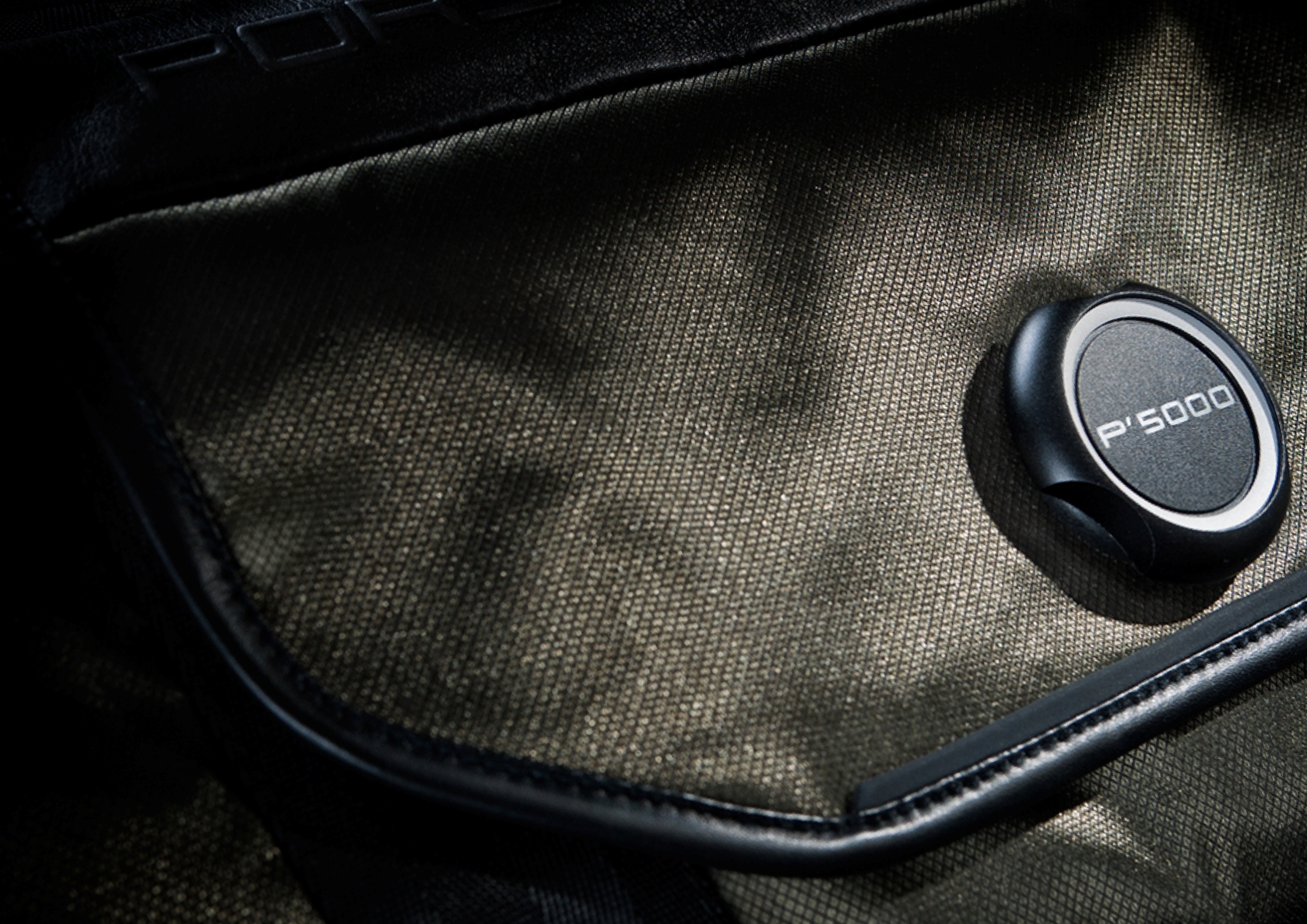 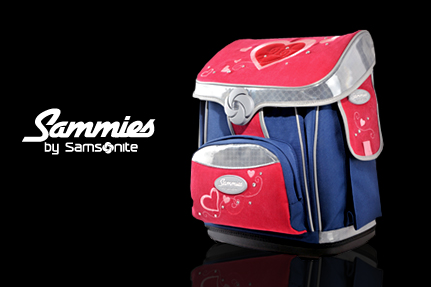 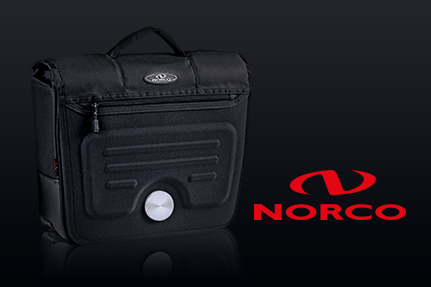 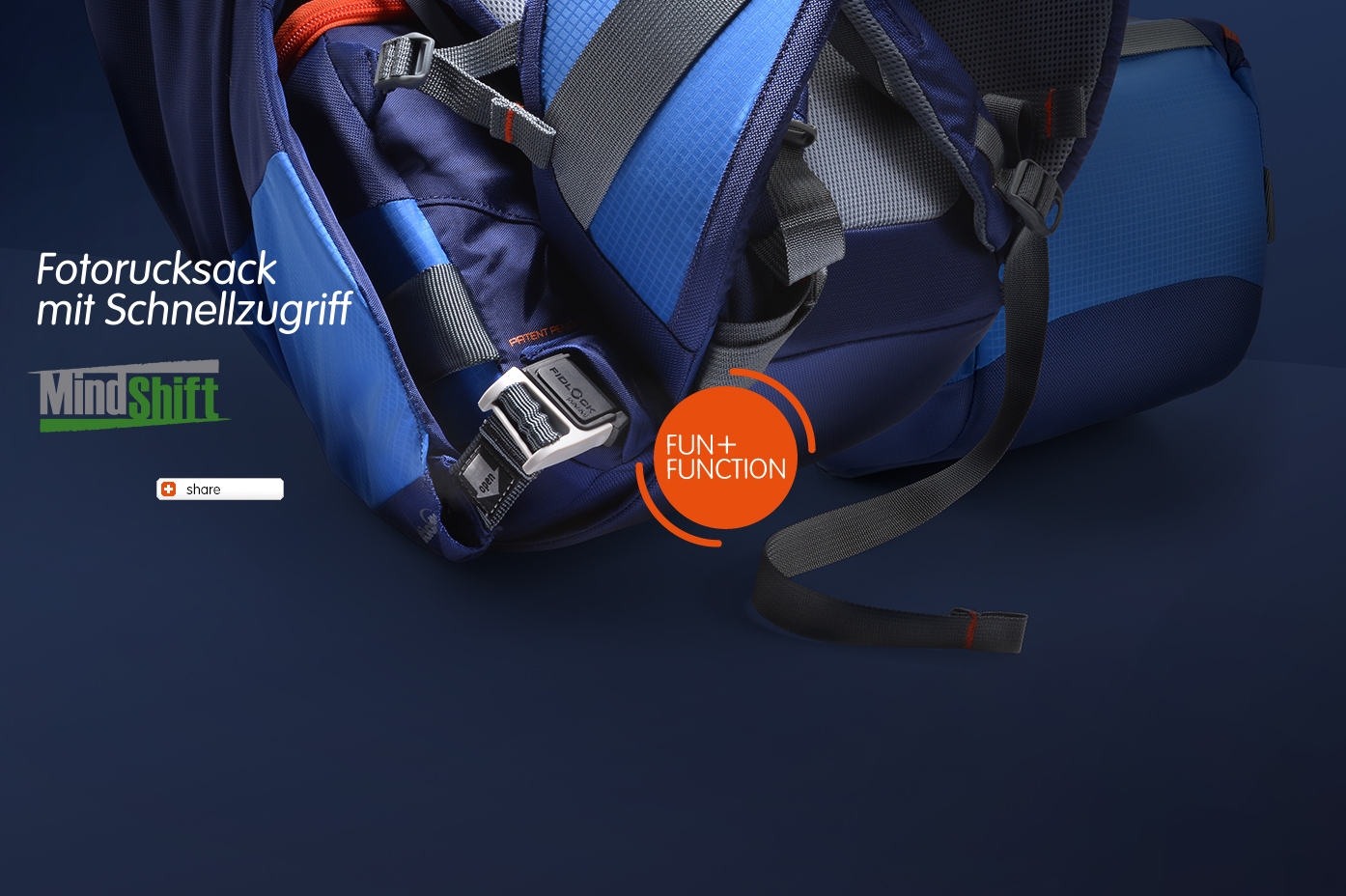 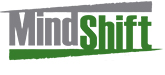 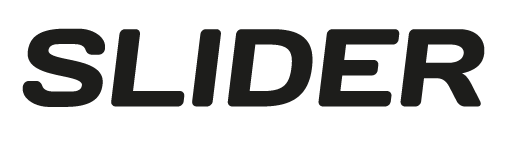 Пряжка: SLIDER 25 PA shield
Применение: ранец для фотокамеры 
Производитель: MindShift Gear
Название продукта: Rotation 180°
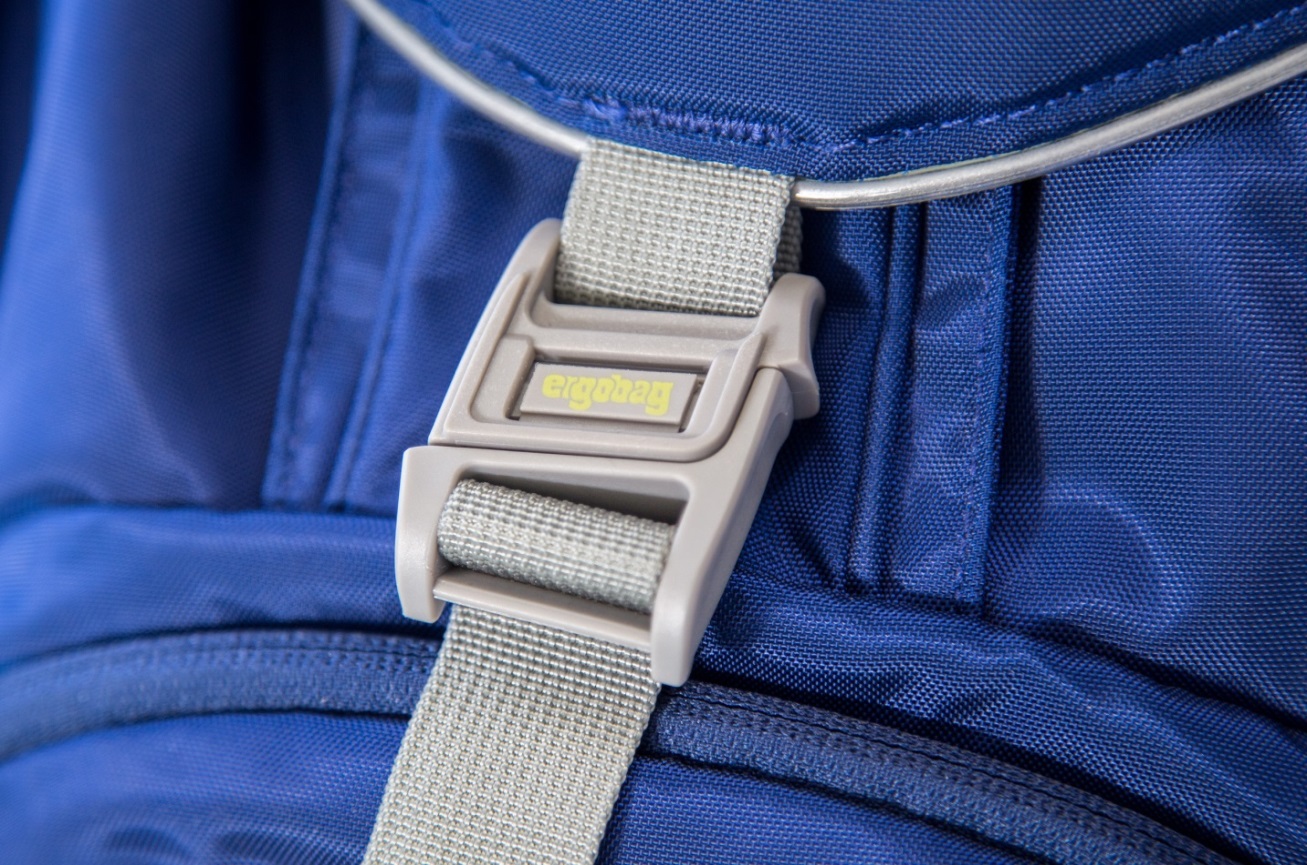 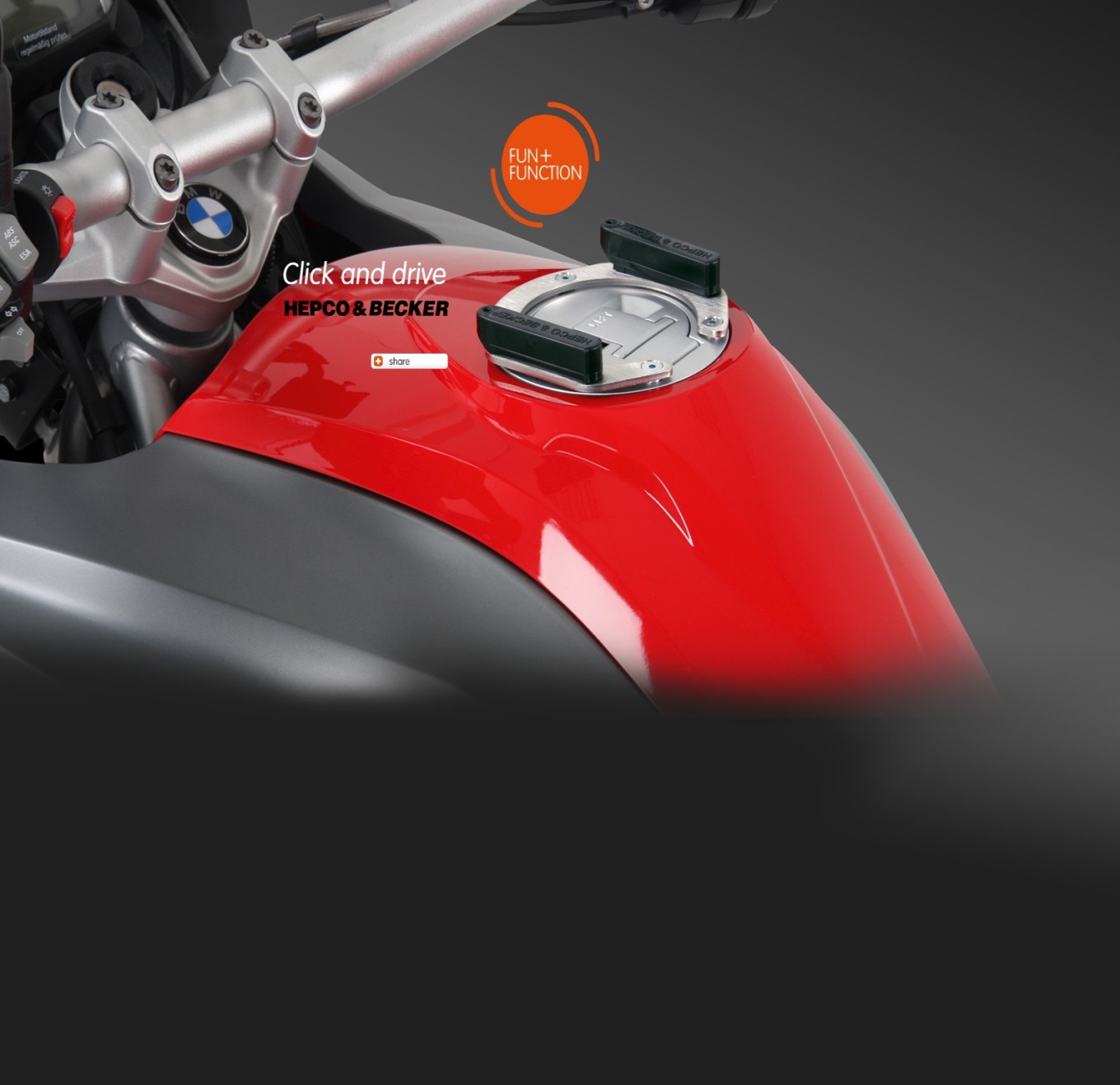 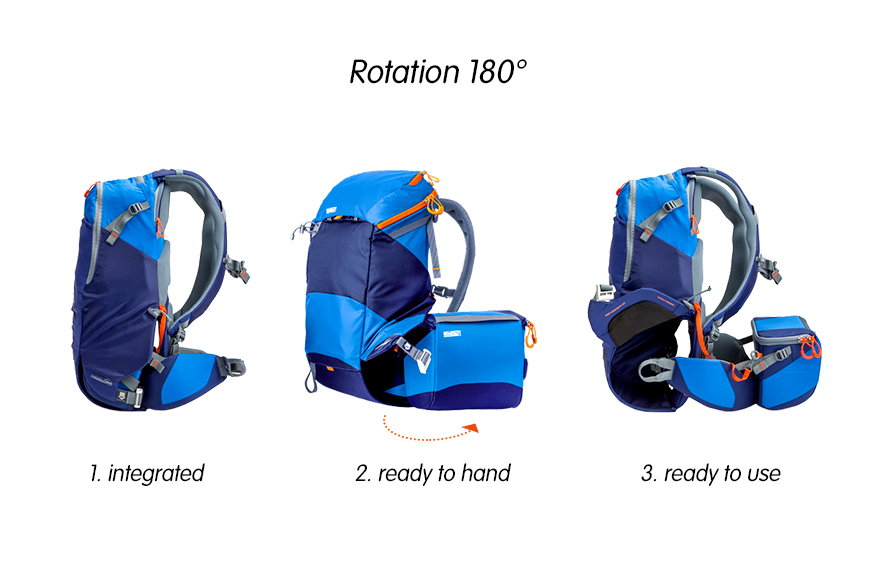 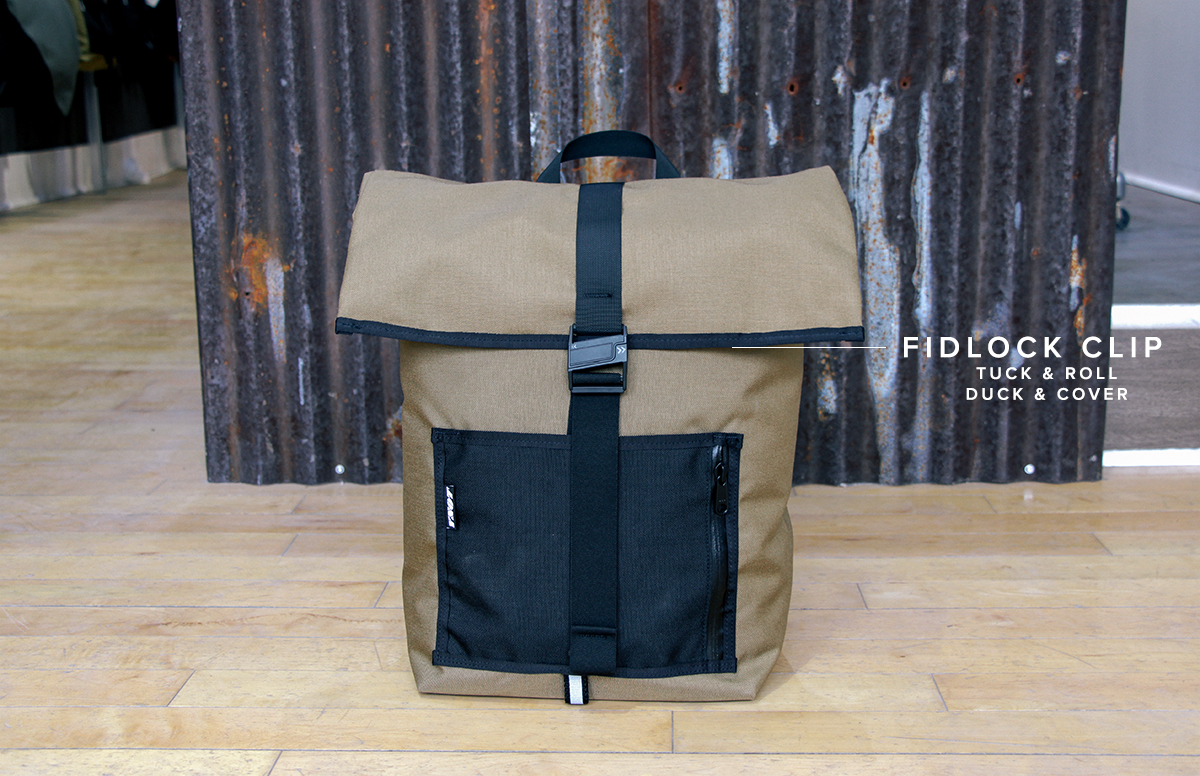 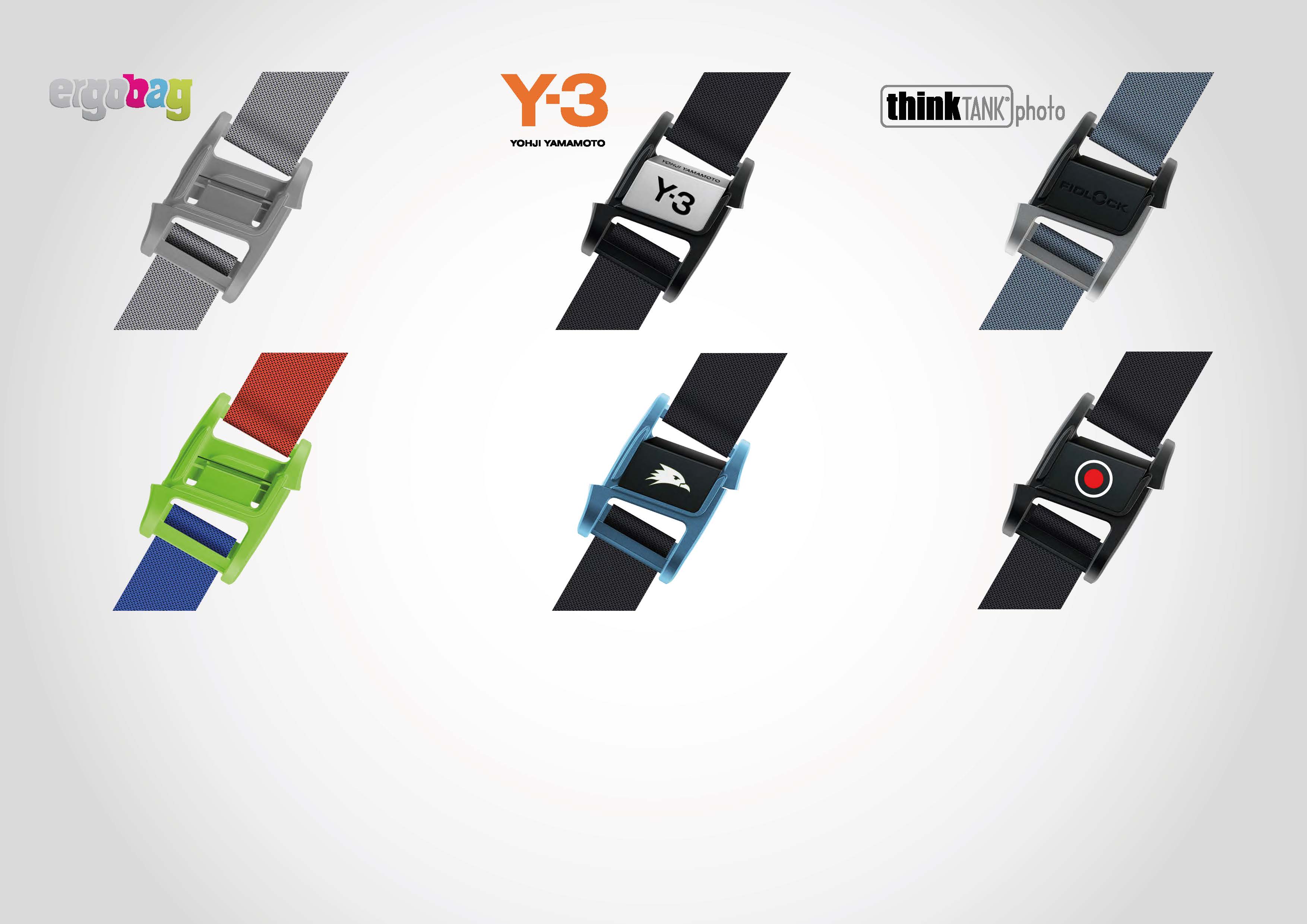 Варианты нанесения логотипов на пряжки
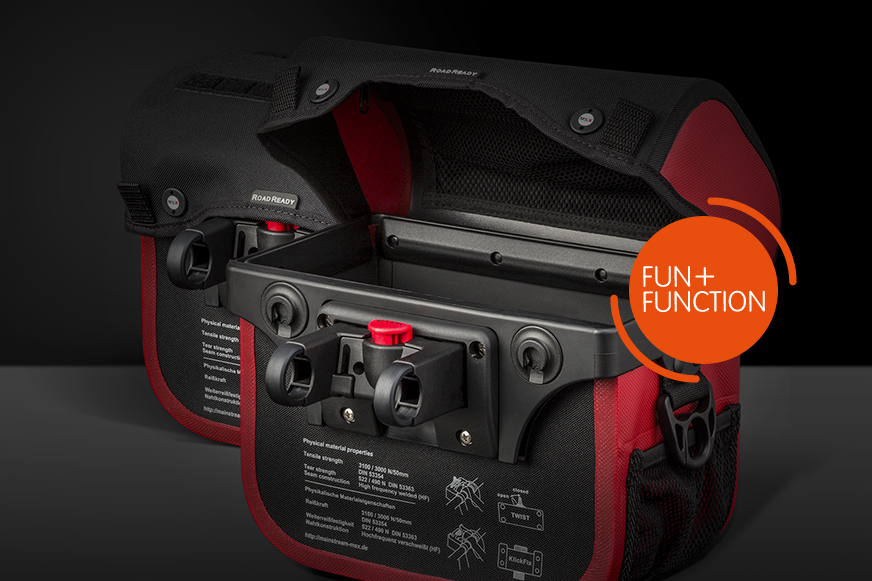 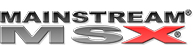 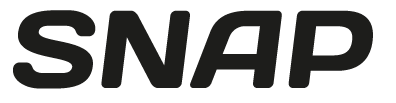 Пряжка: SNAP
Применение: Bicycle Handlebar Bag
Производитель: Mainstream MSX
Название продукта: CLS 55 MX handlebar bag
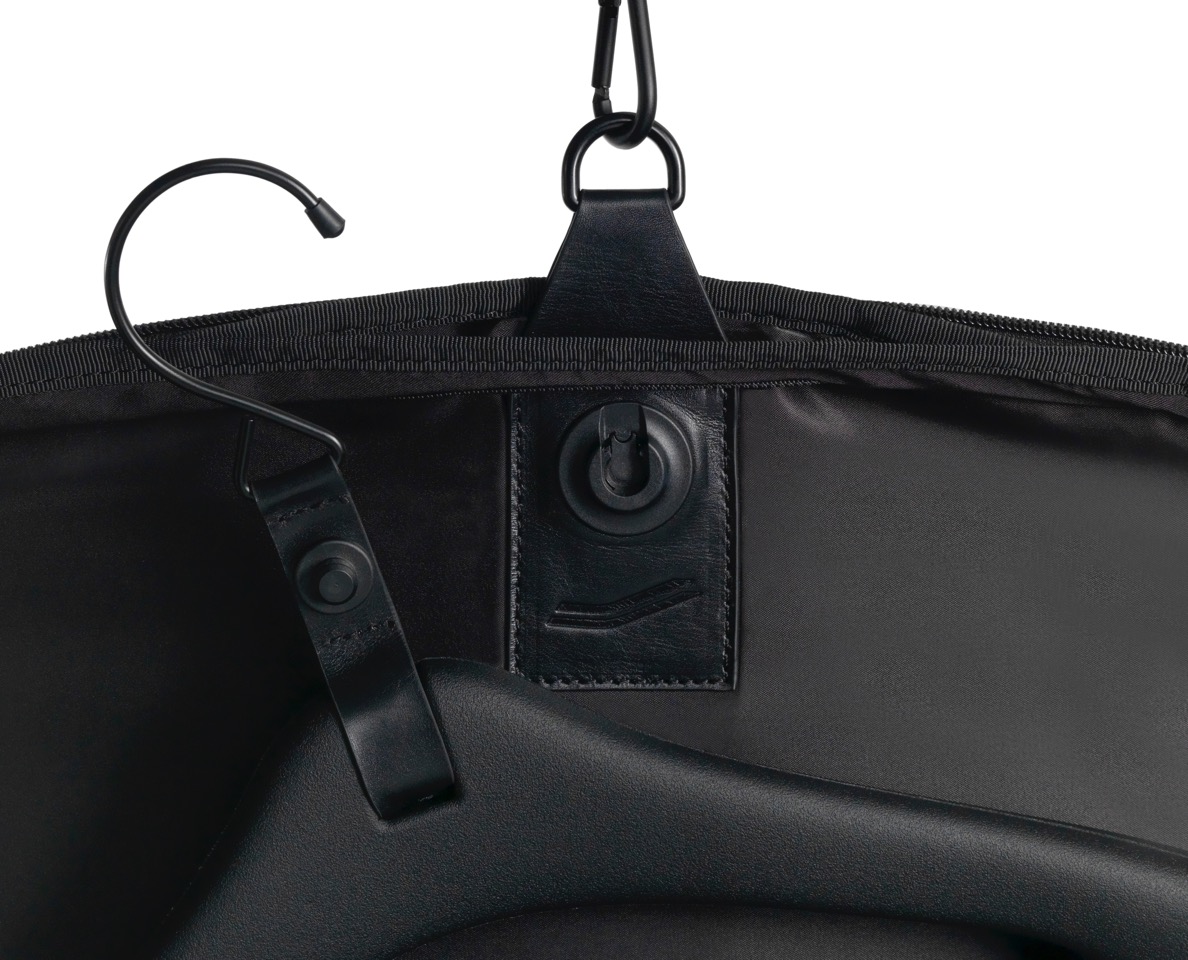 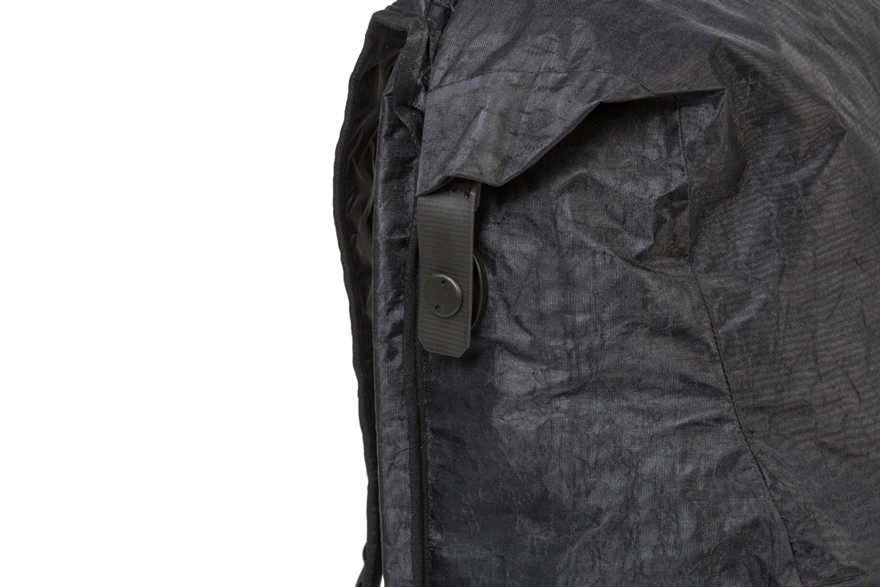 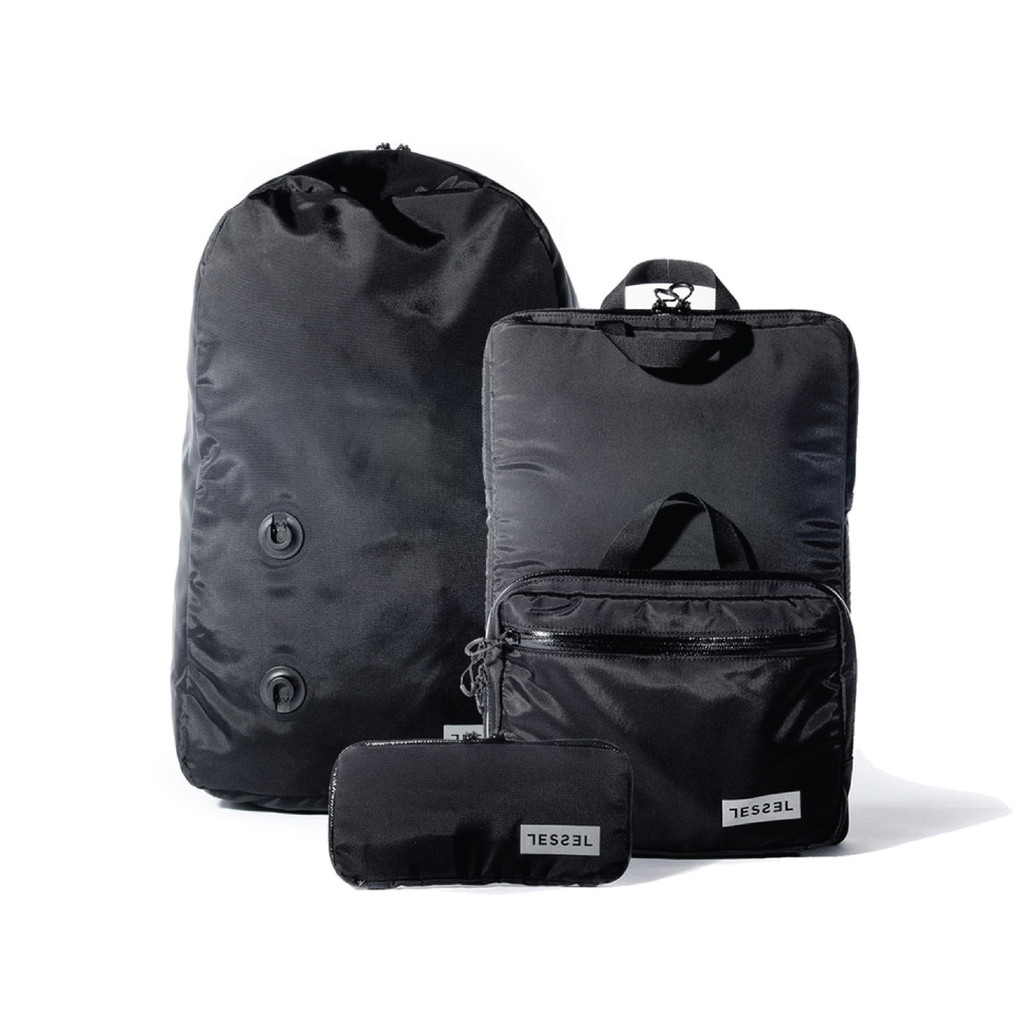 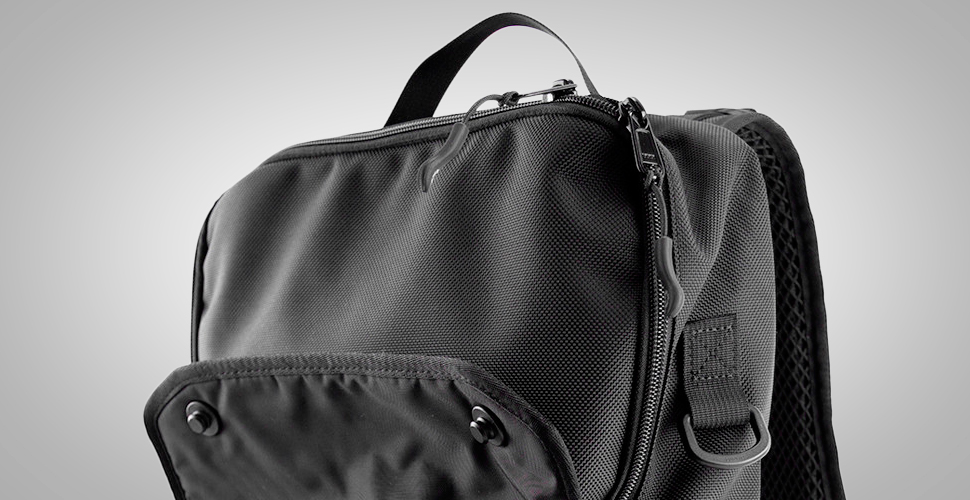 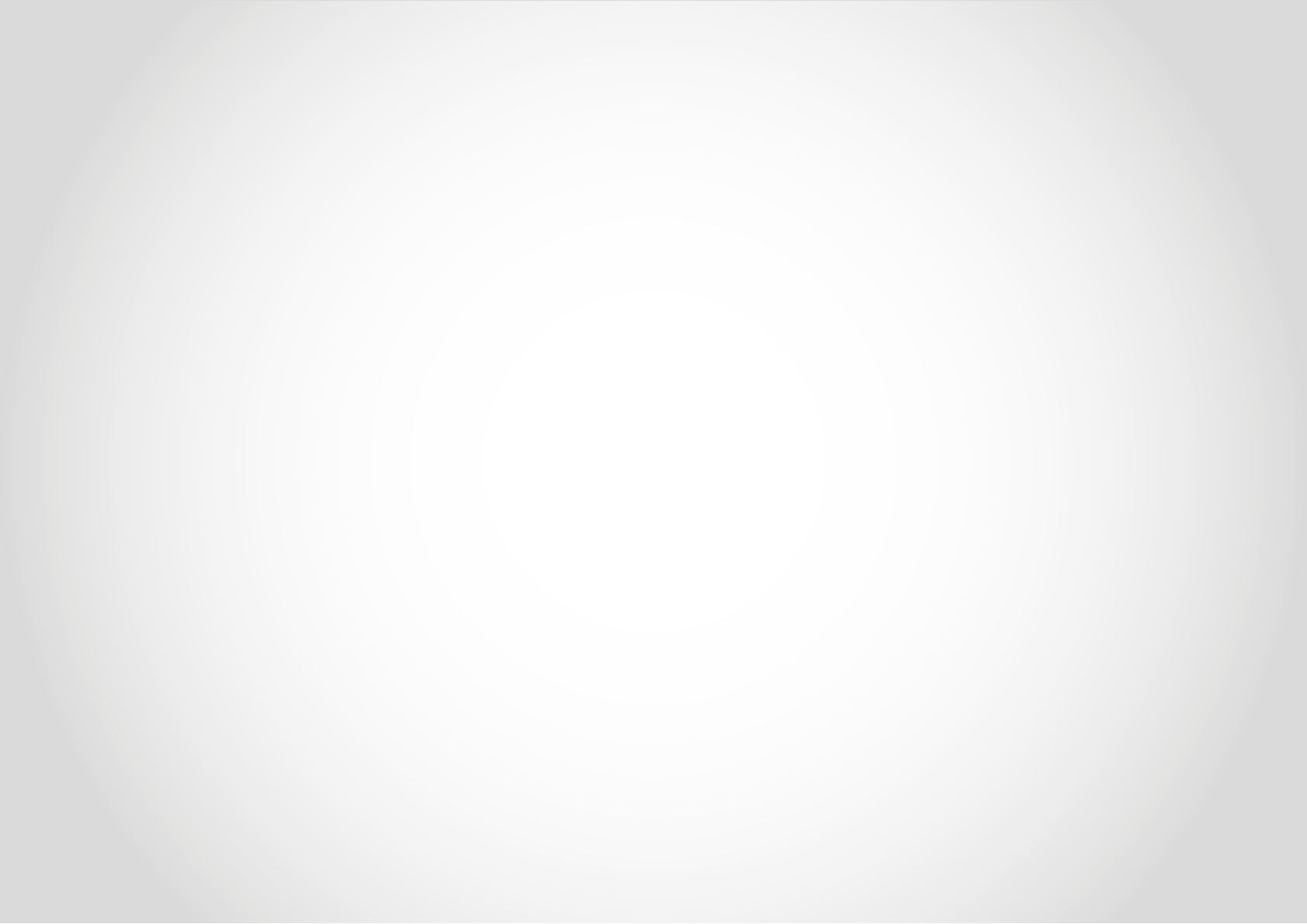 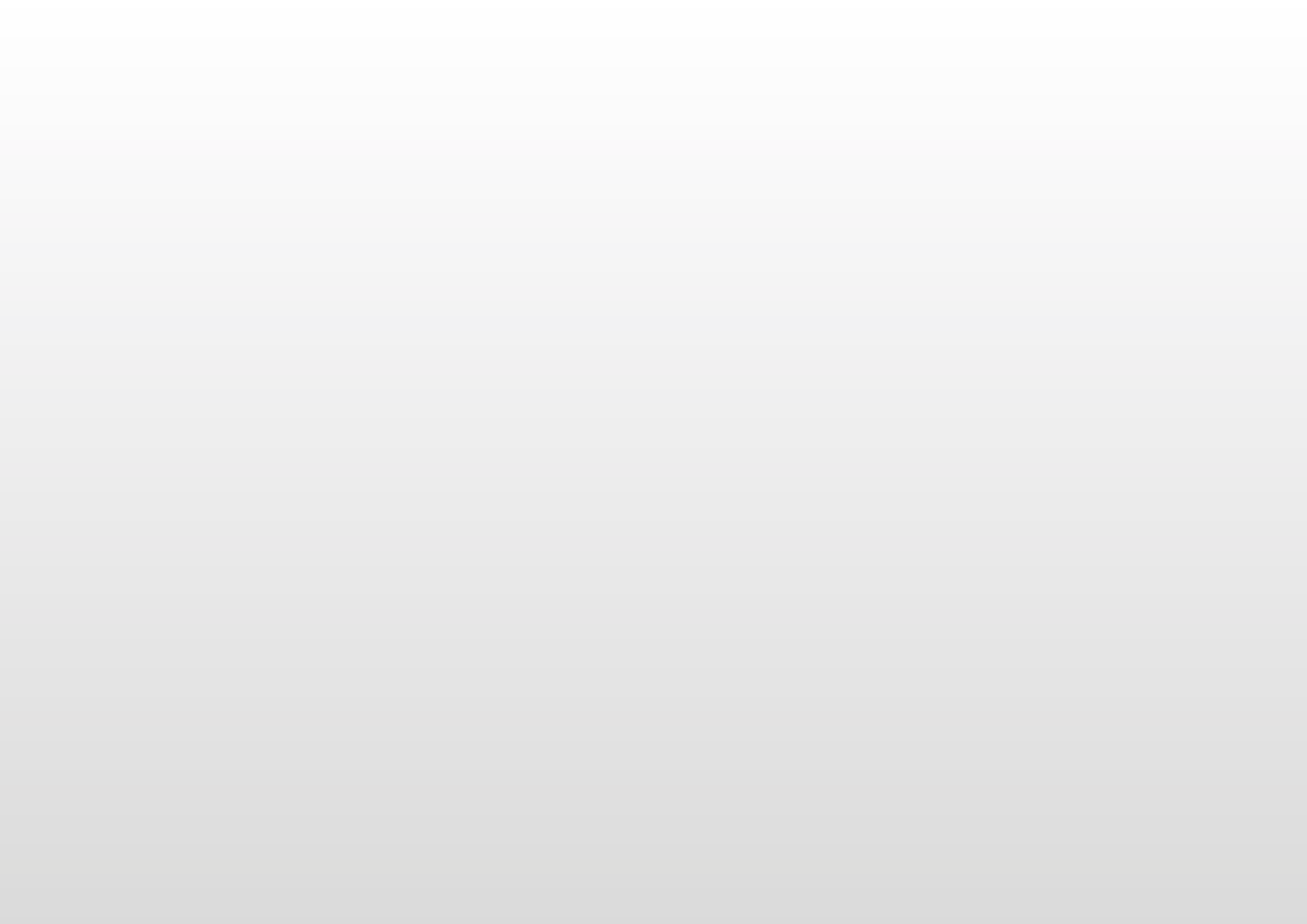 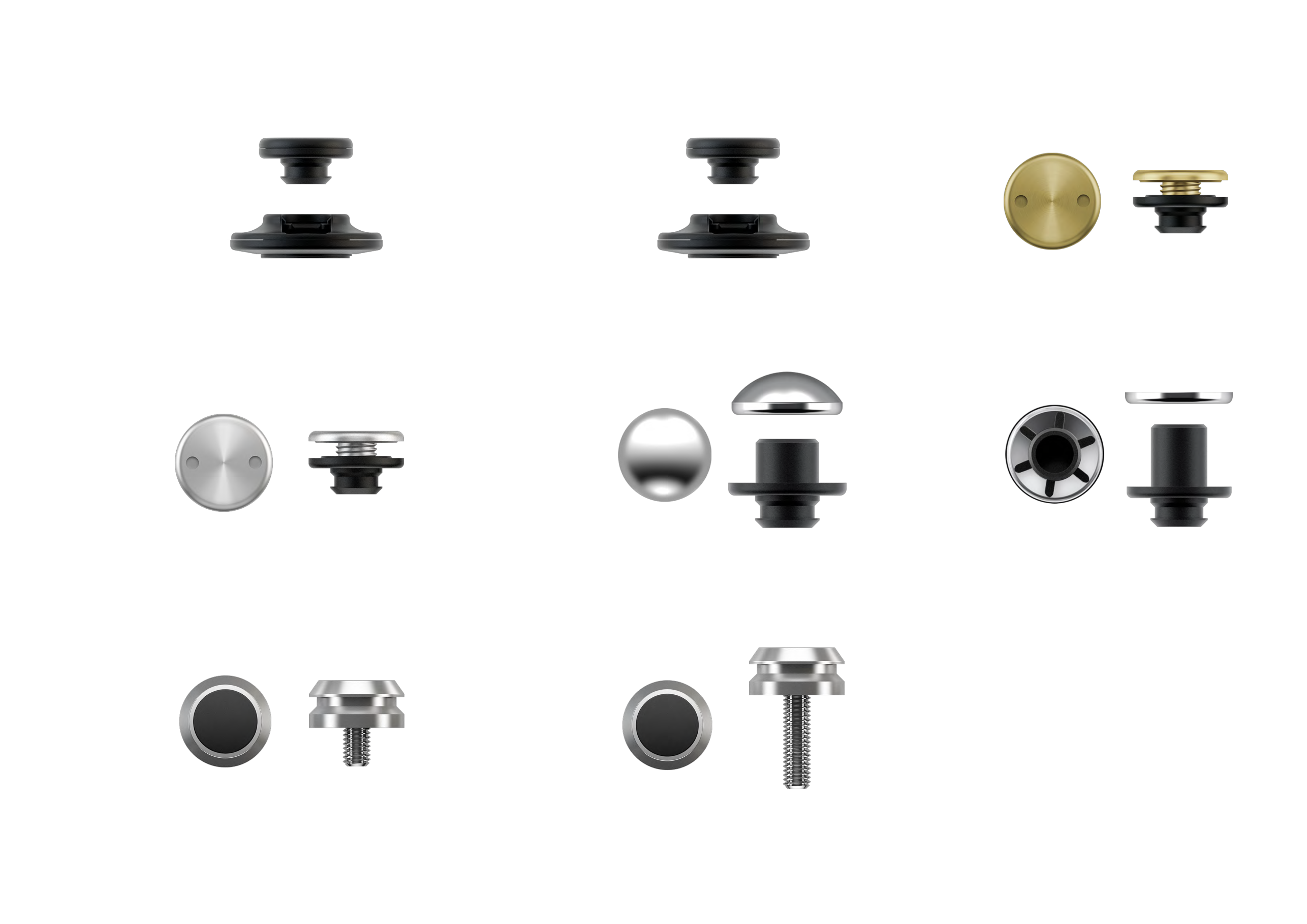 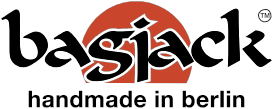 buckle
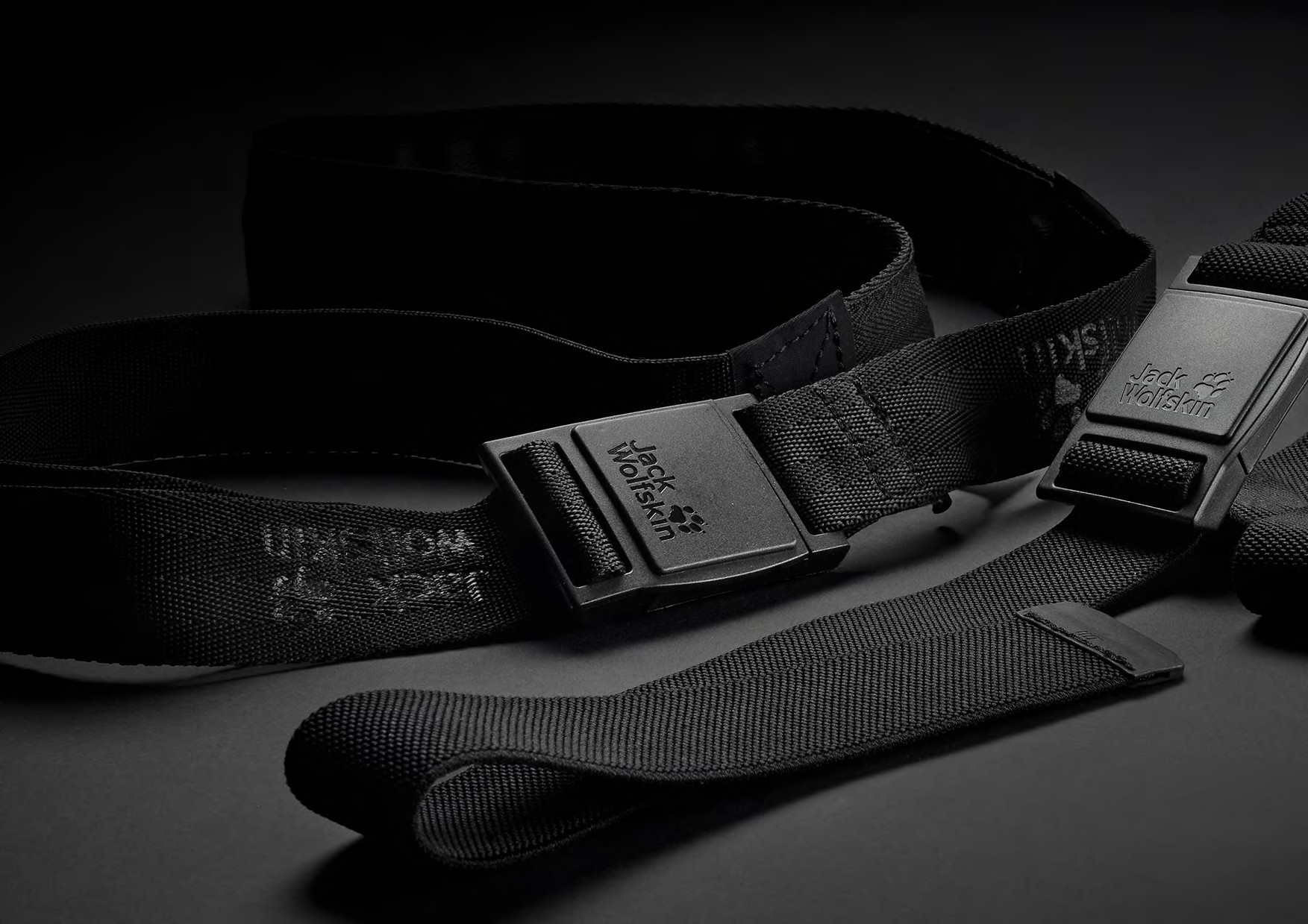 Пряжка: SNAP buckle flat 30
Применение: пояс
Производитель: Jack Wolfskin 
Название продукта:  Secret Belt XT, Stretch Belt
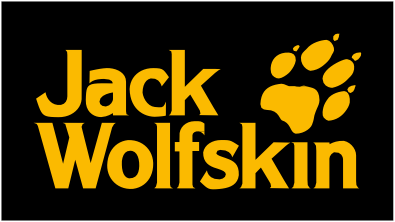 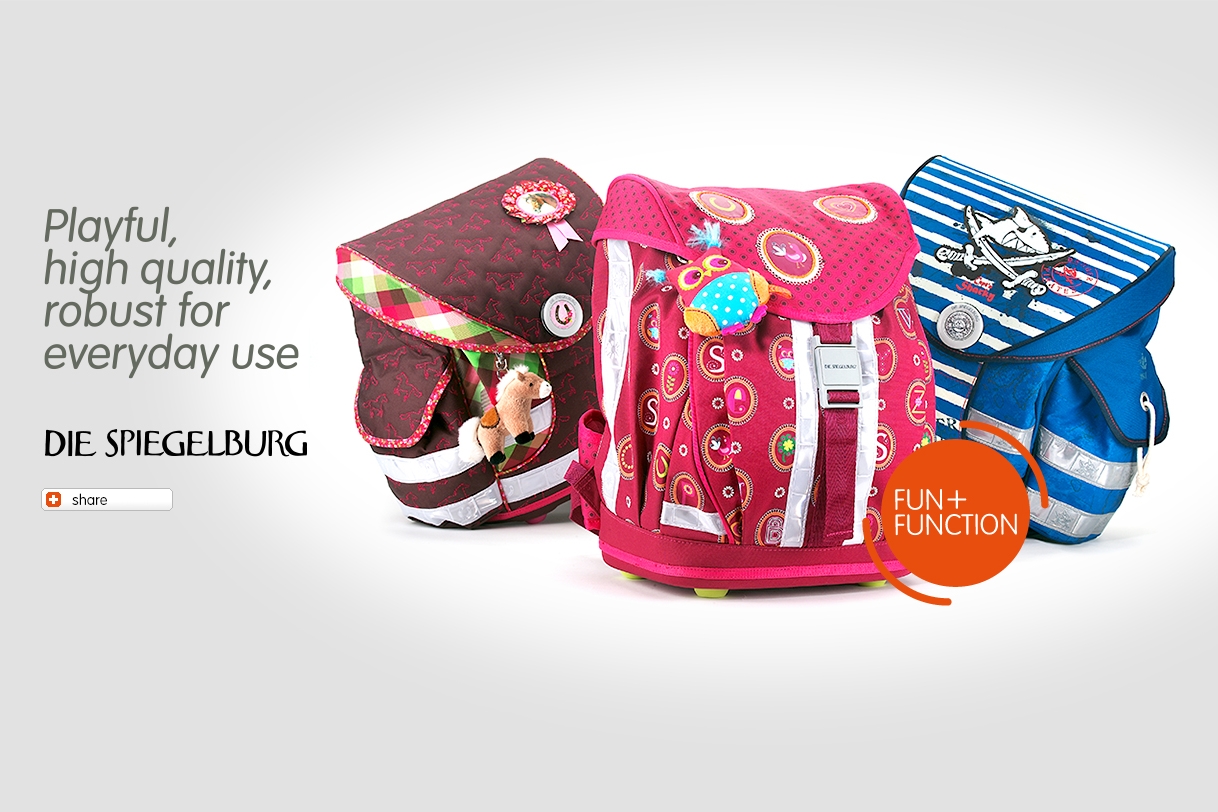 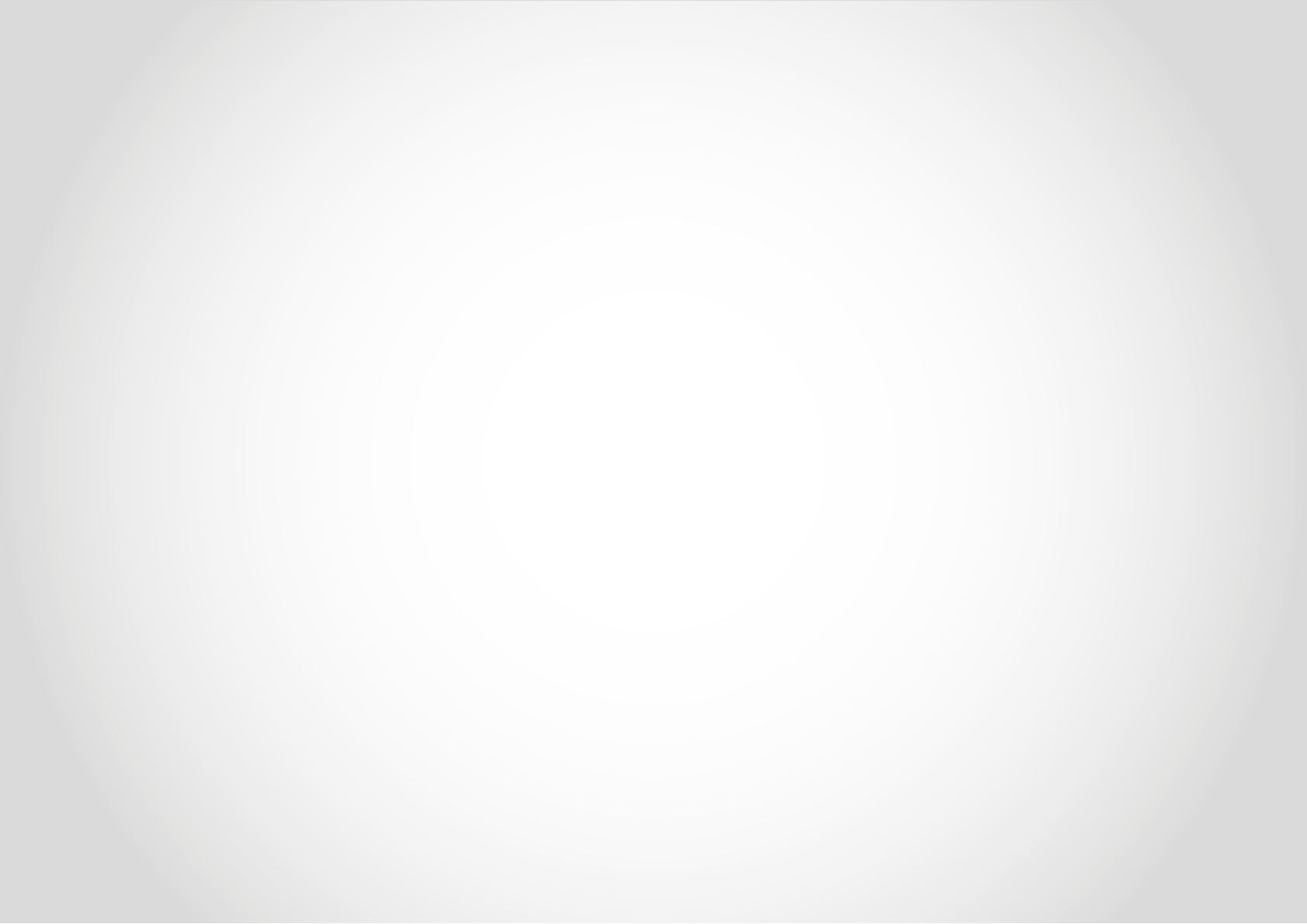 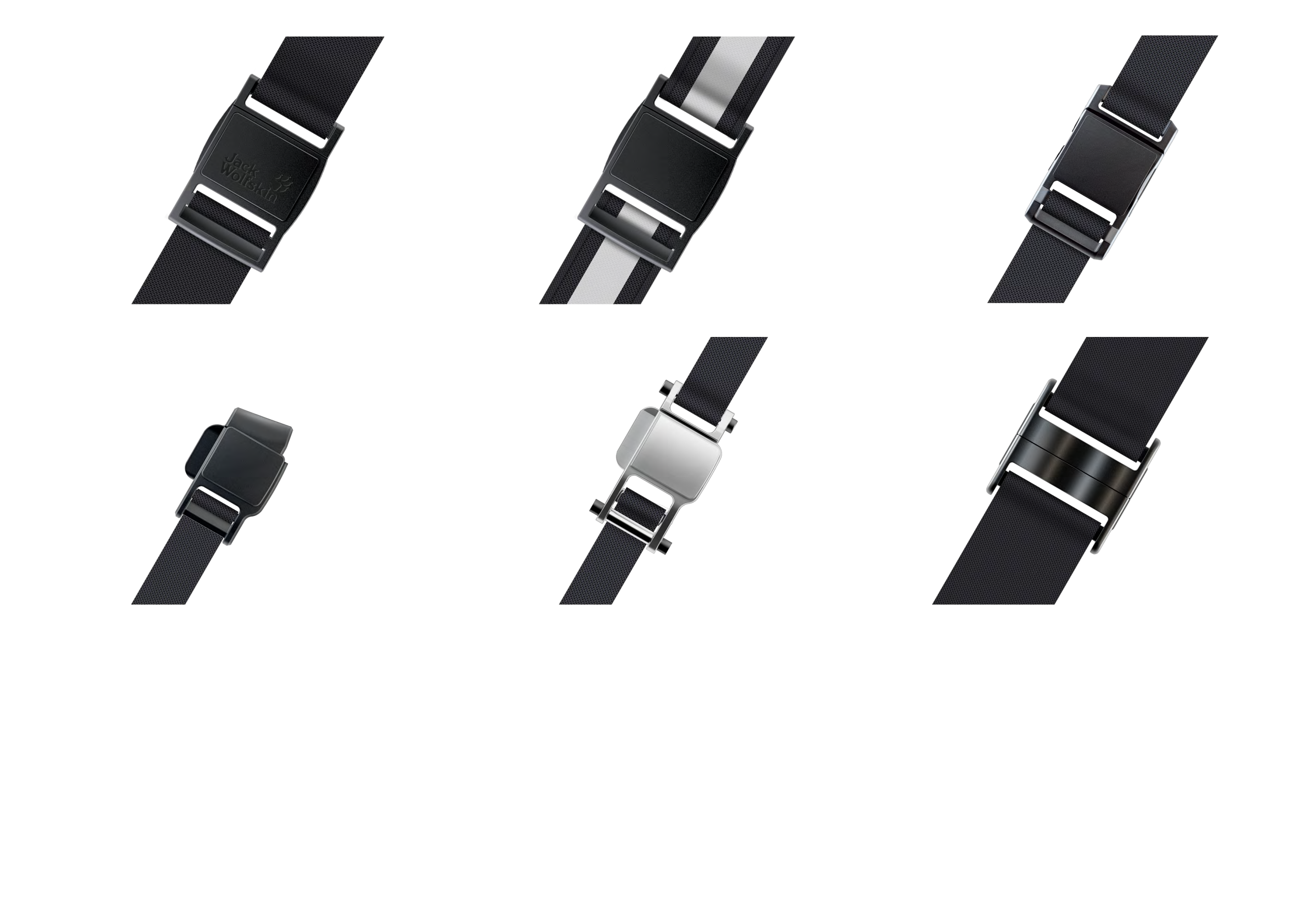 helmet buckle
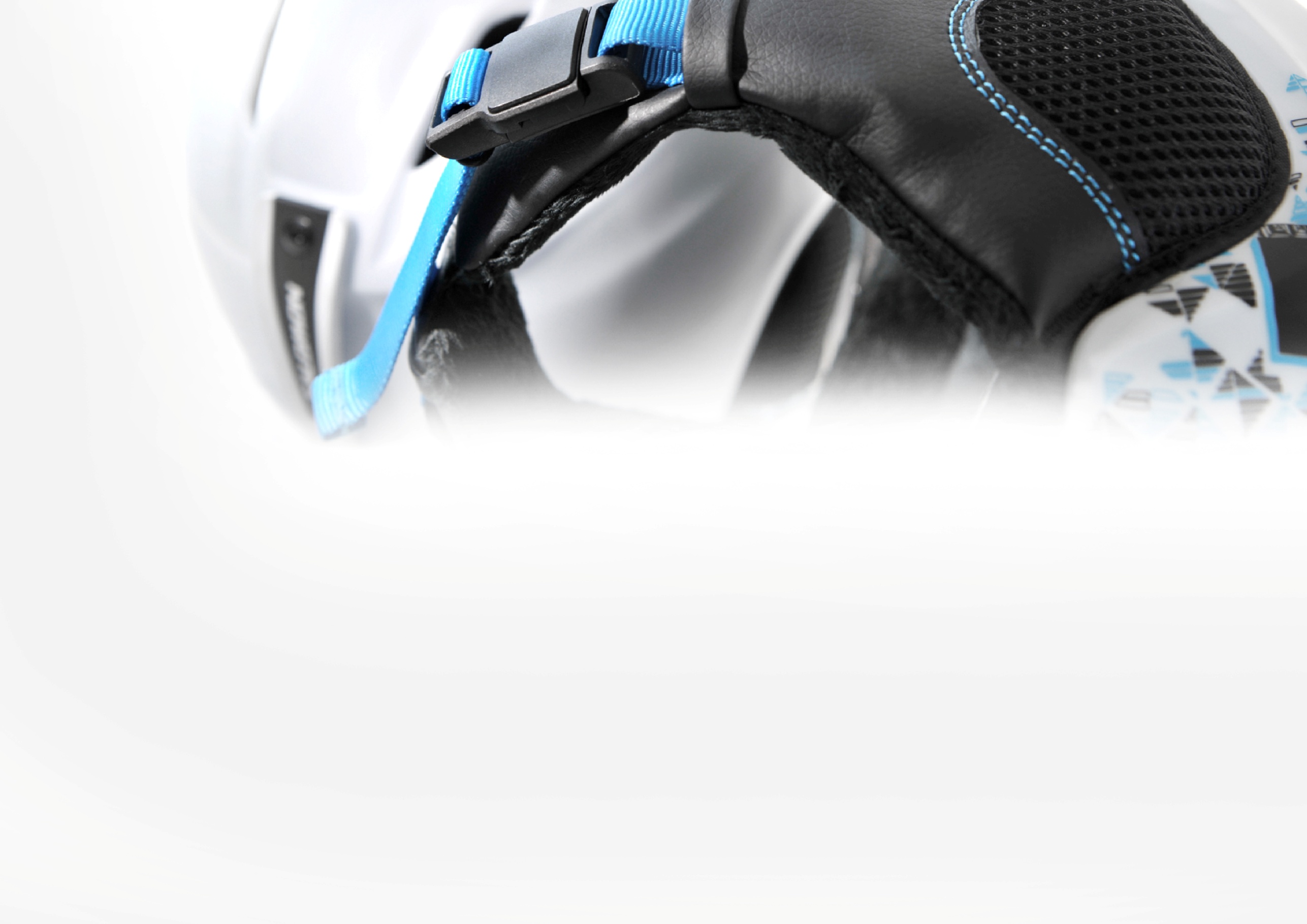 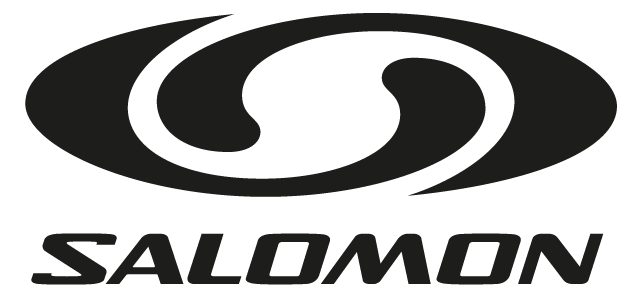 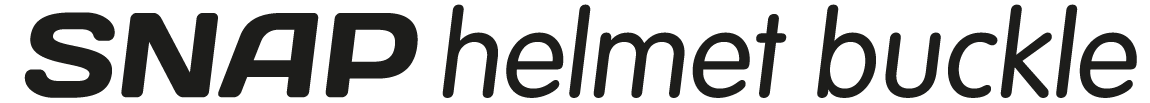 Пряжка: SNAP helmet buckle 20 carbon
Применение: шлем для сноуборда
Производитель: Salomon SAS
Название продукта:  Drift junior
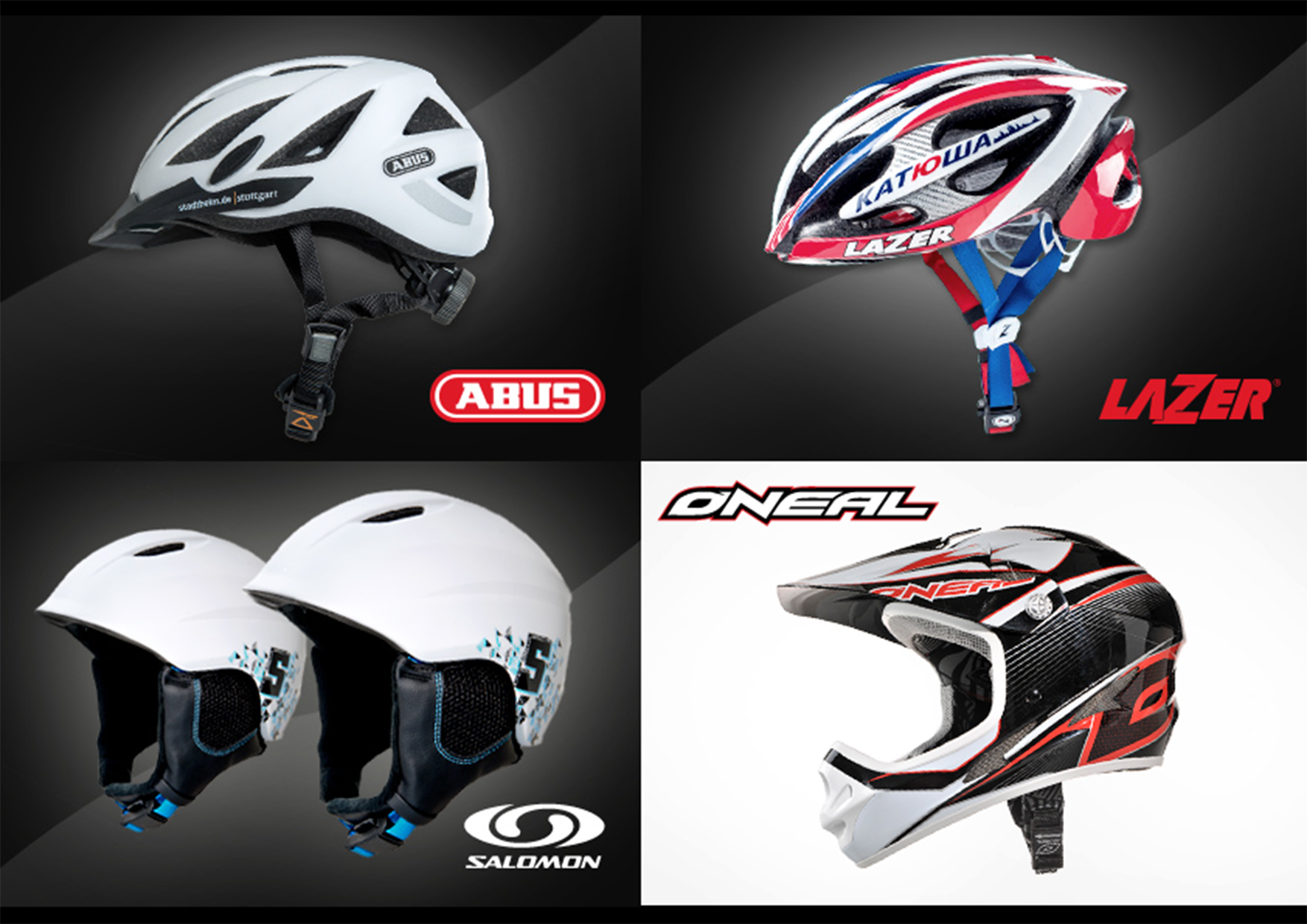 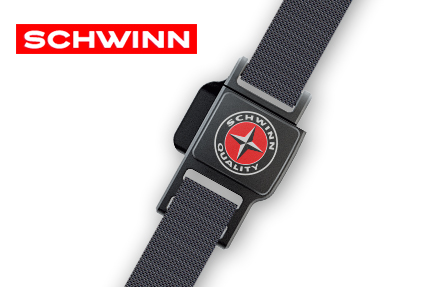 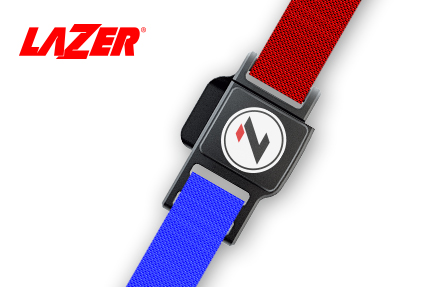 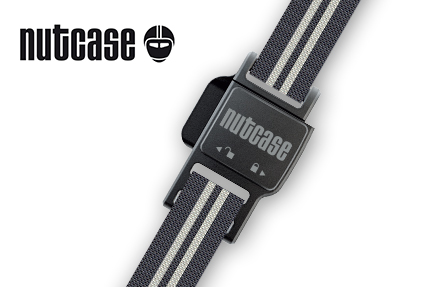 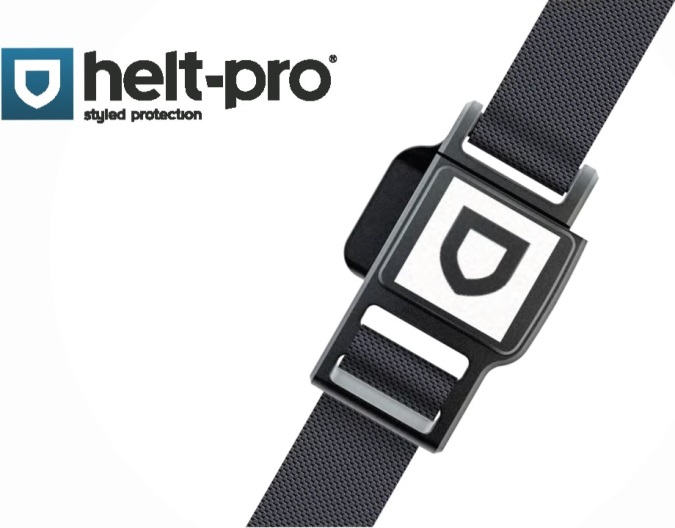 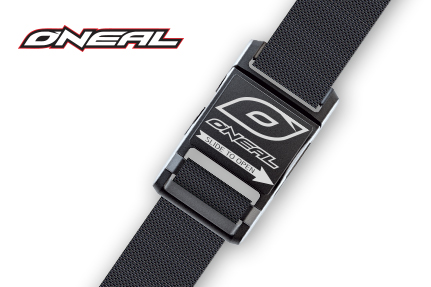 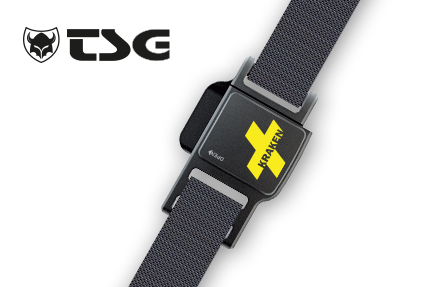 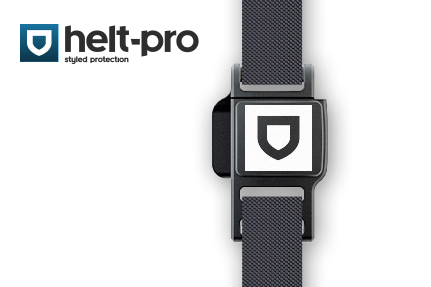 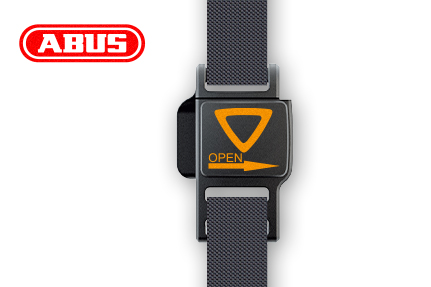 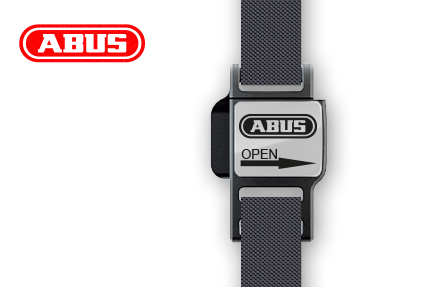 push
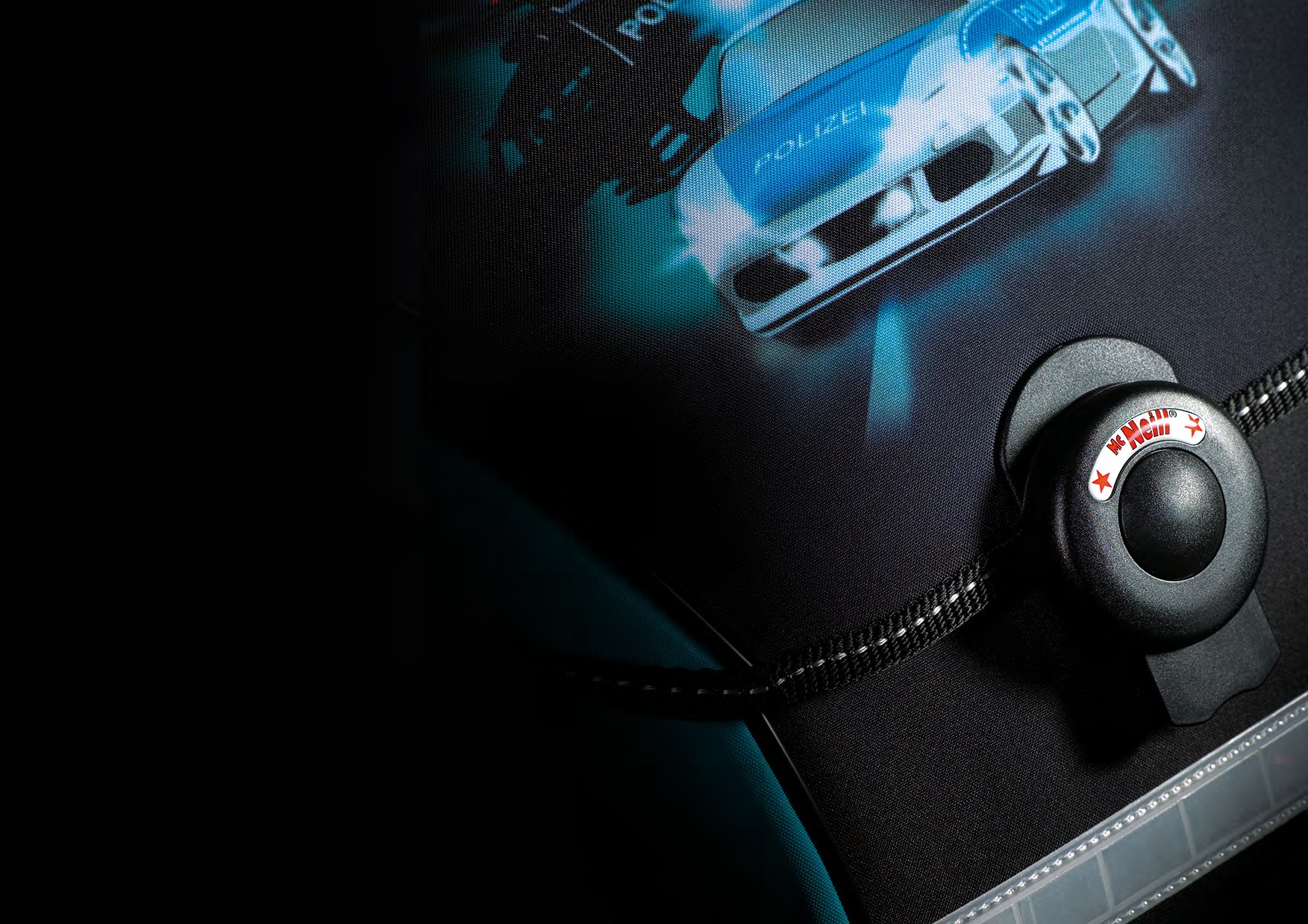 Пряжка: SNAP push
Применение: школьные ранцы
Производитель: McNeill
Название продукта:ERGO Light 912 series
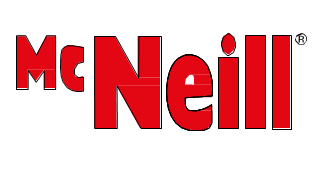 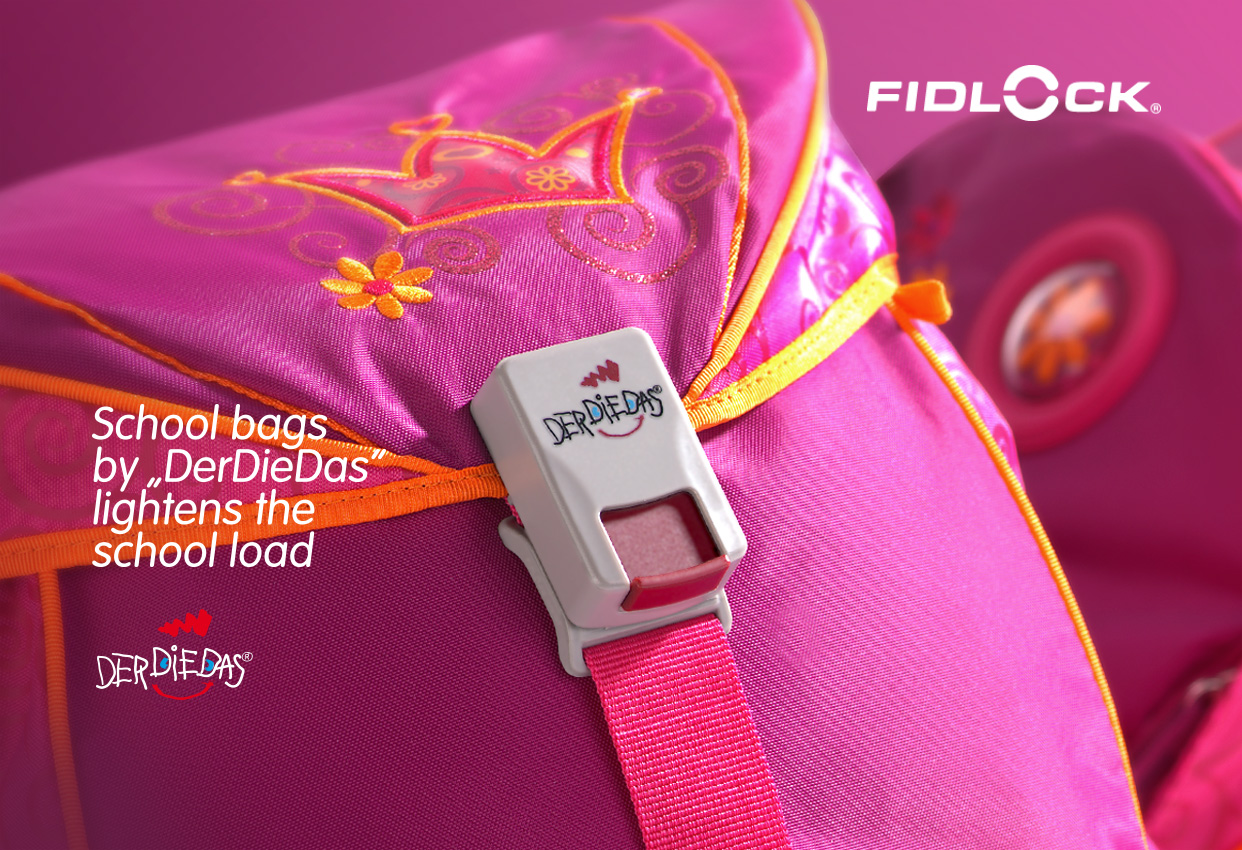 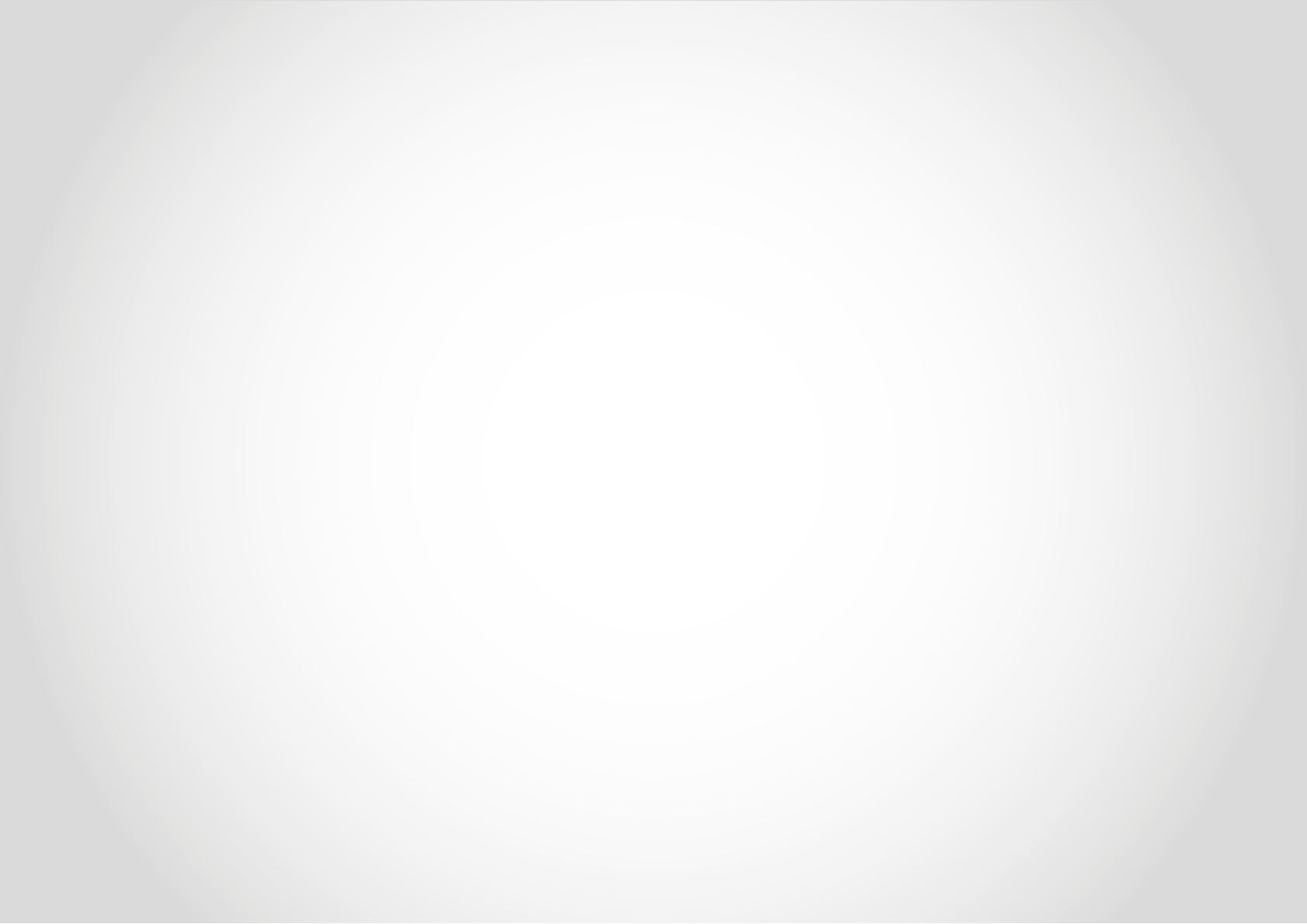 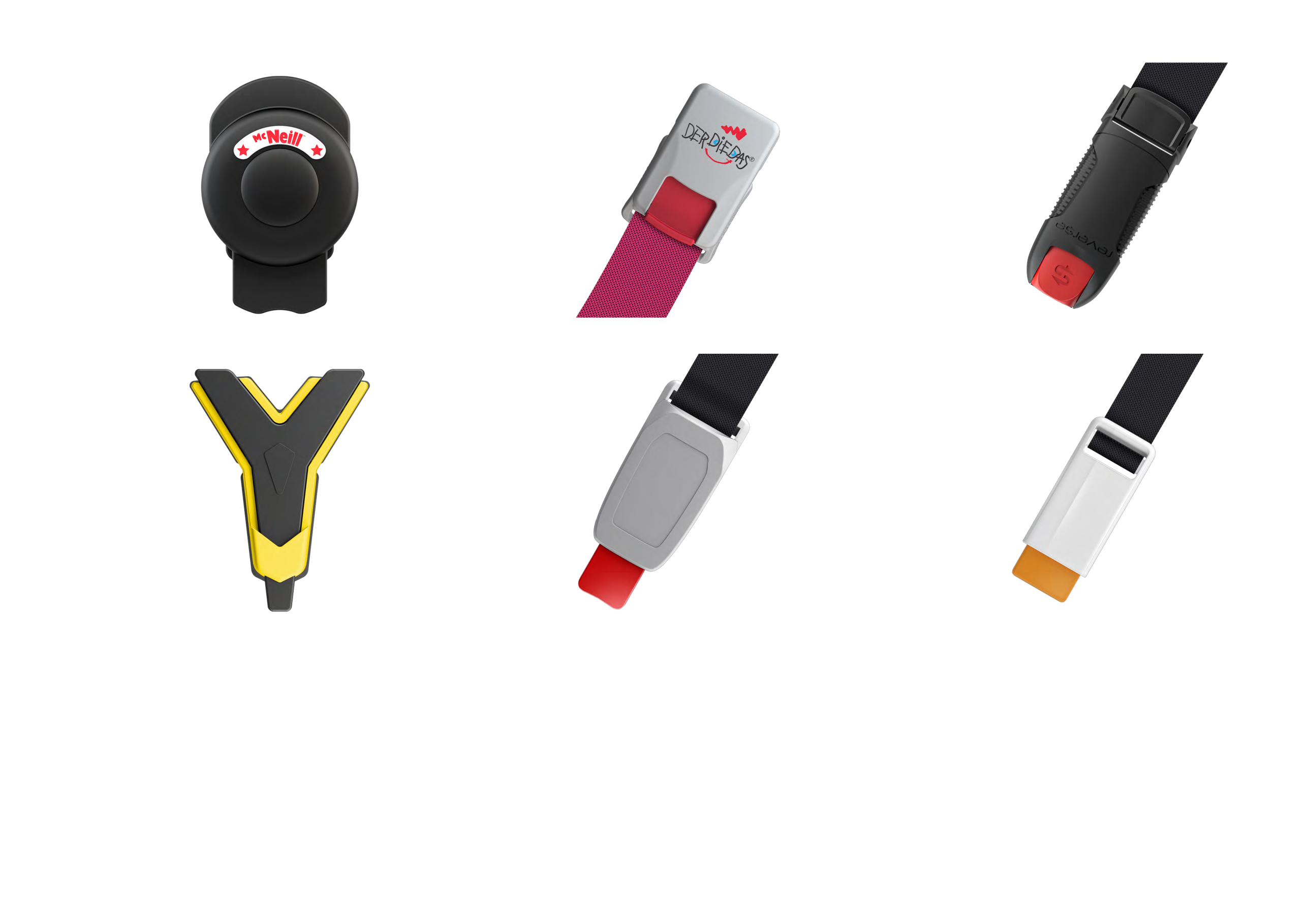 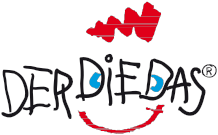 Изготовление пряжек по индивидуальному заказу
pull
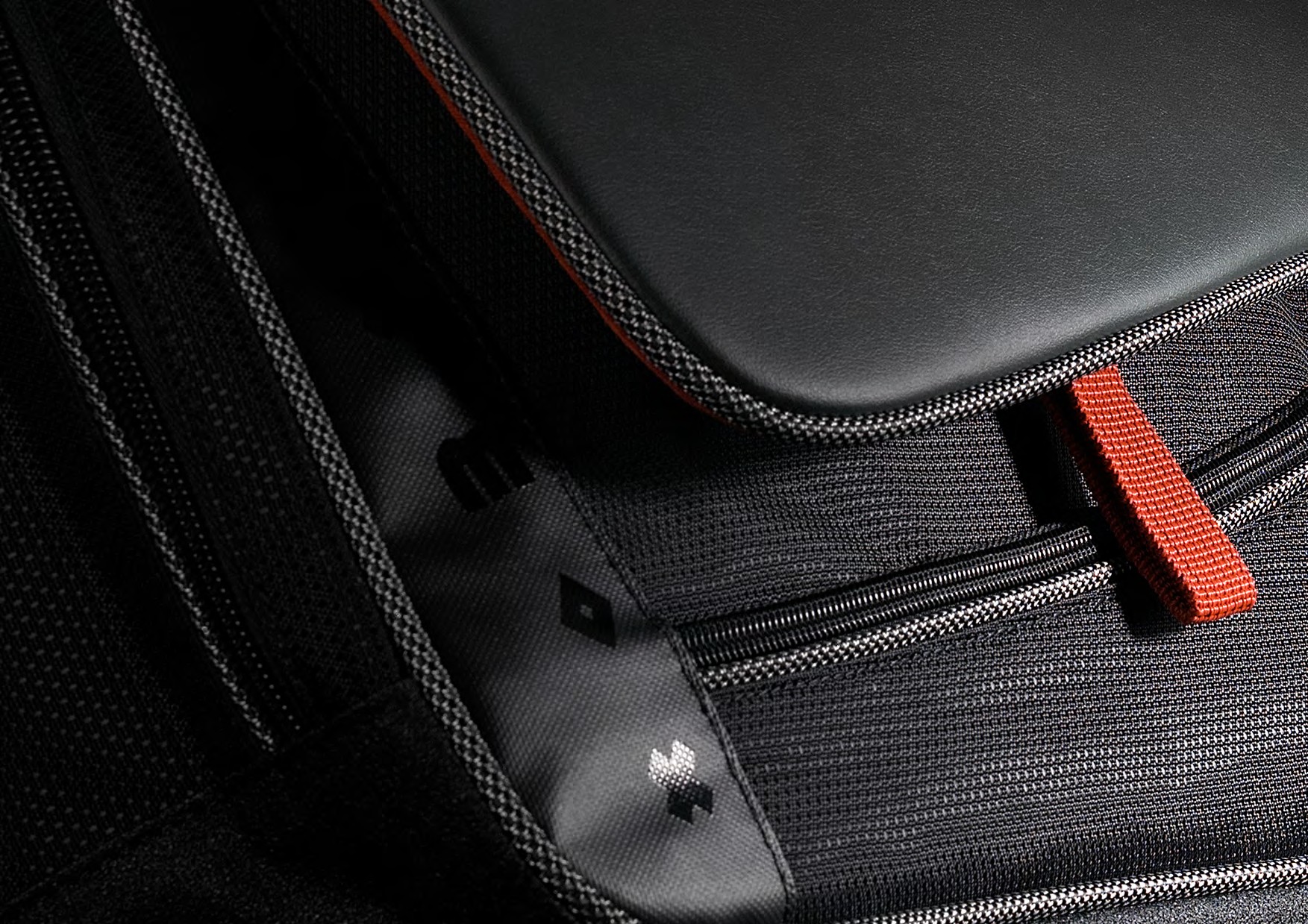 Пряжка: SNAP pull
Применение: коллекция сумок
Производитель:OXMOX
Название продукта:
Touch-it Messenger Bag
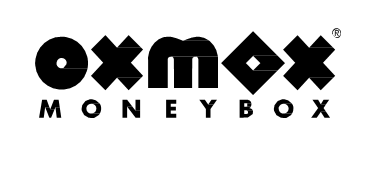 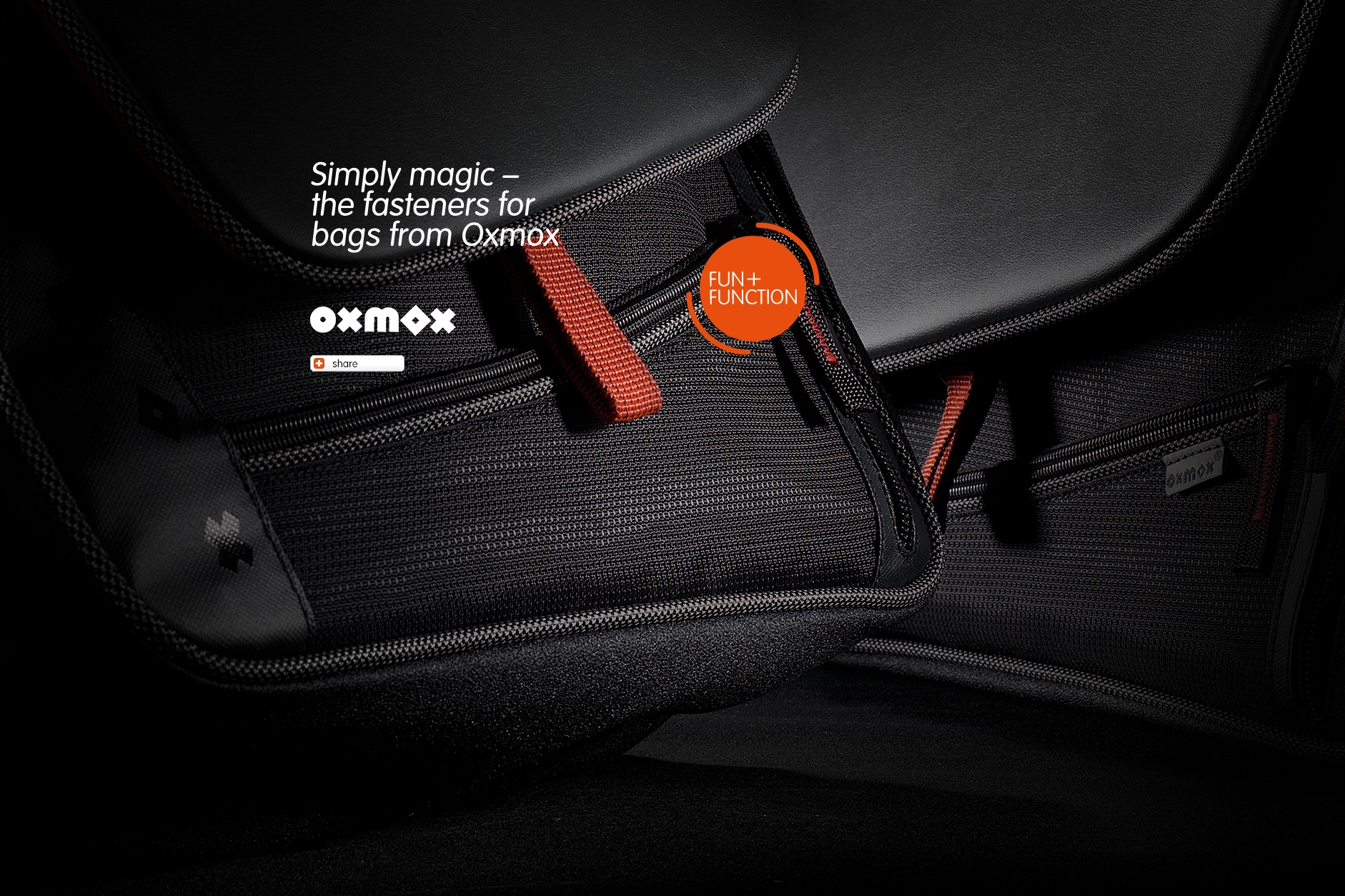 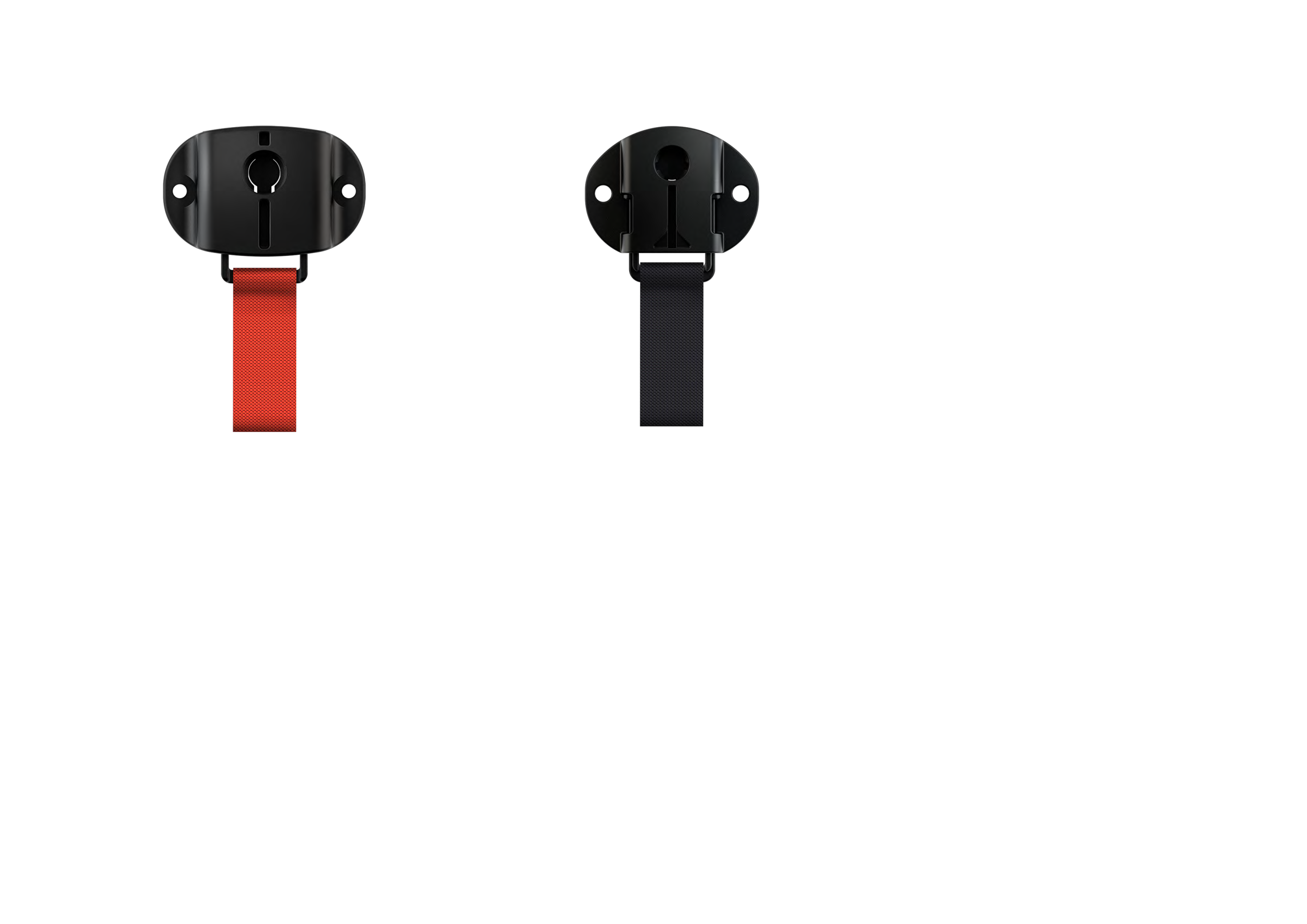 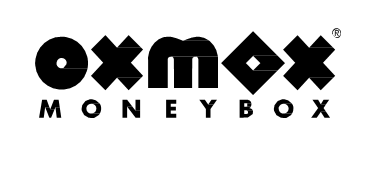 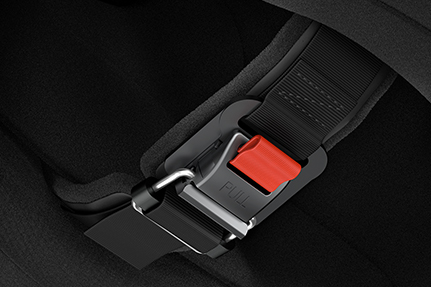 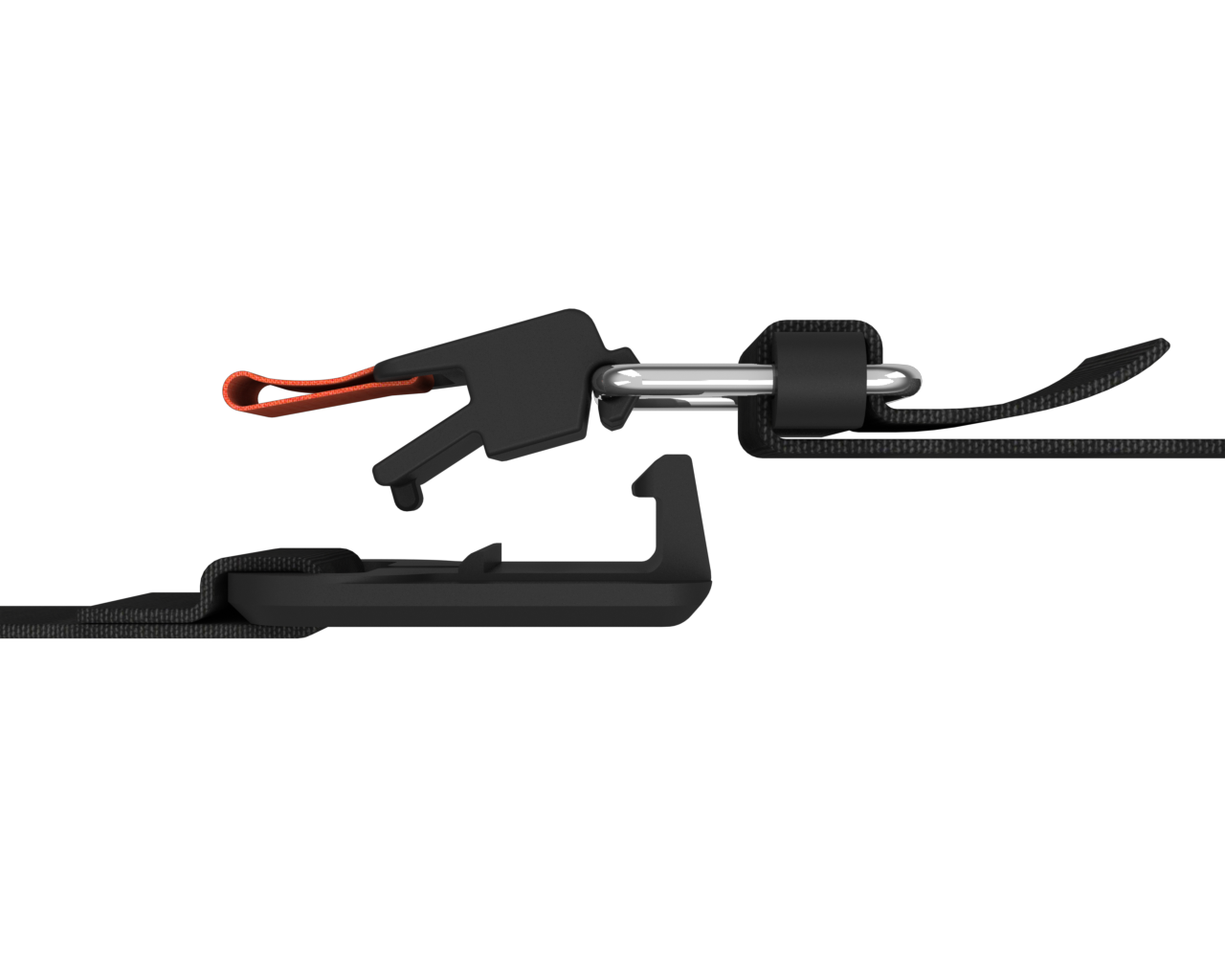 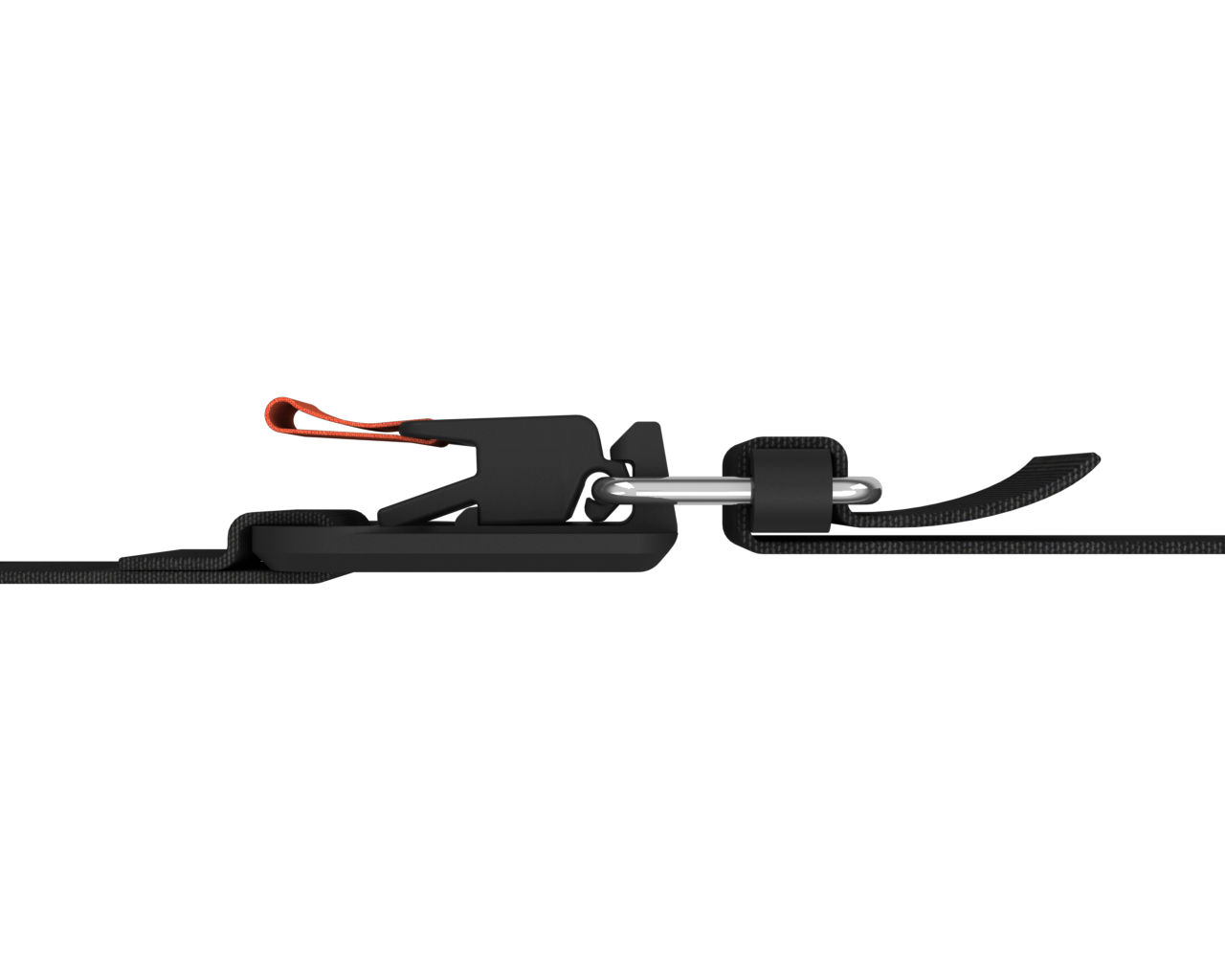 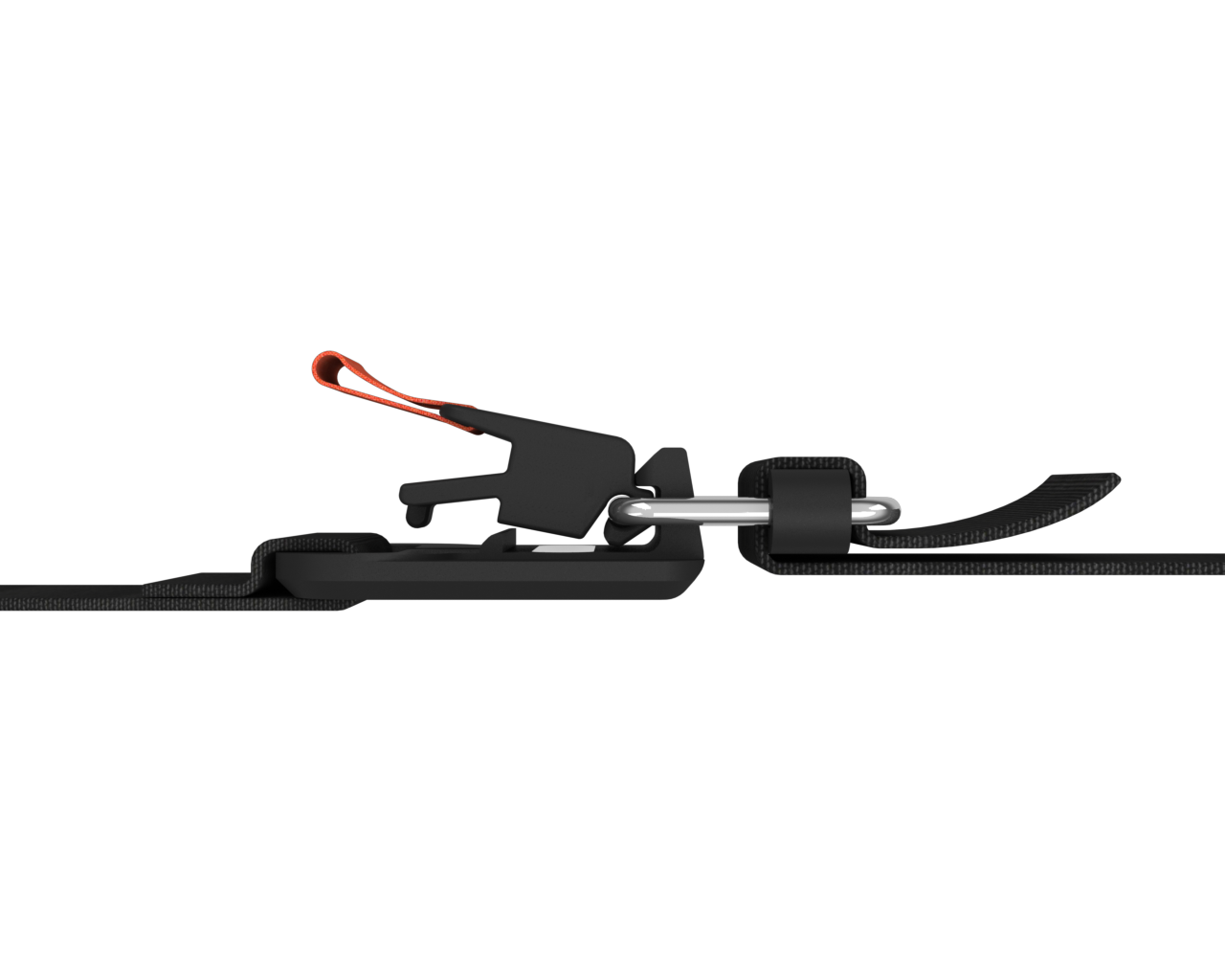 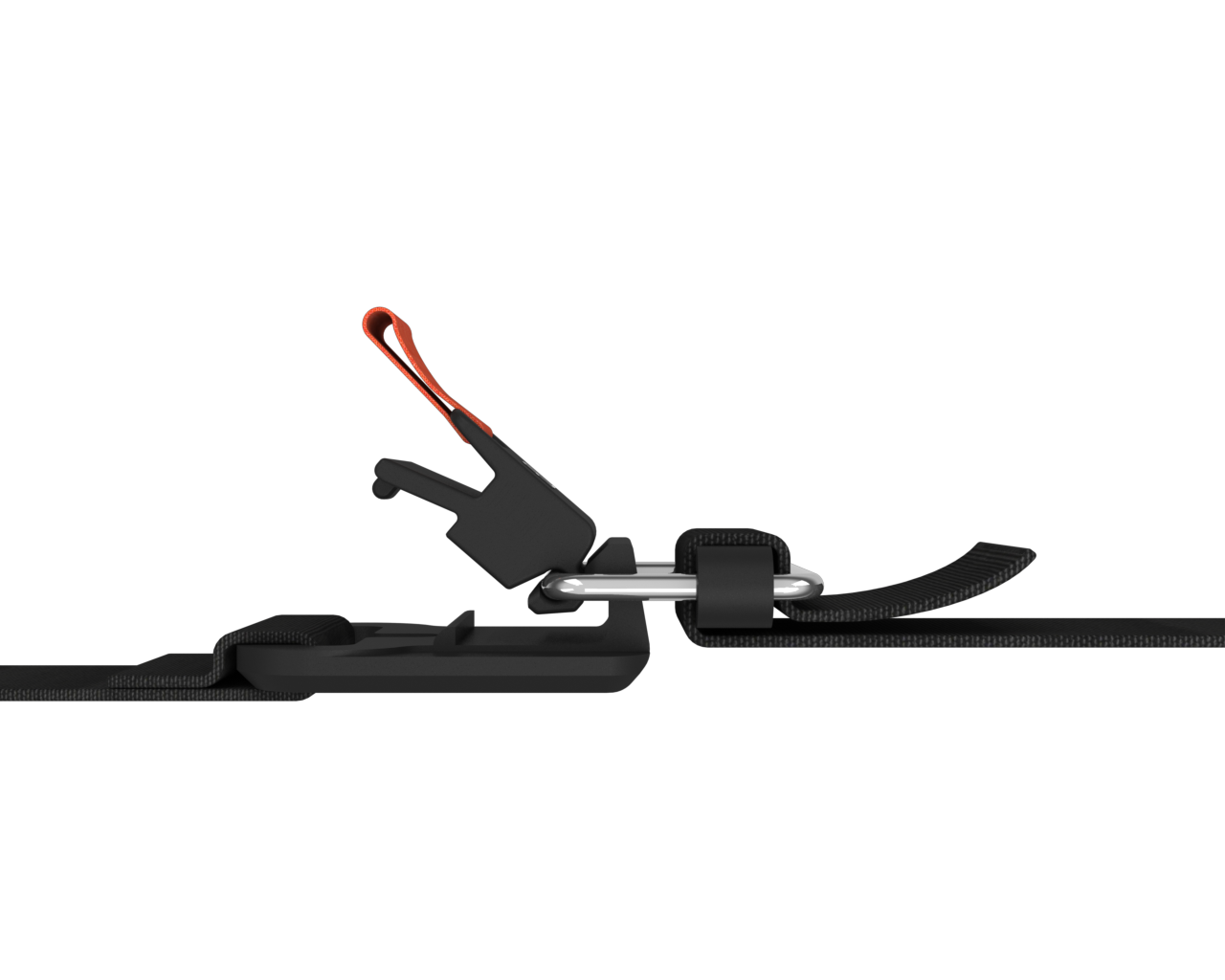 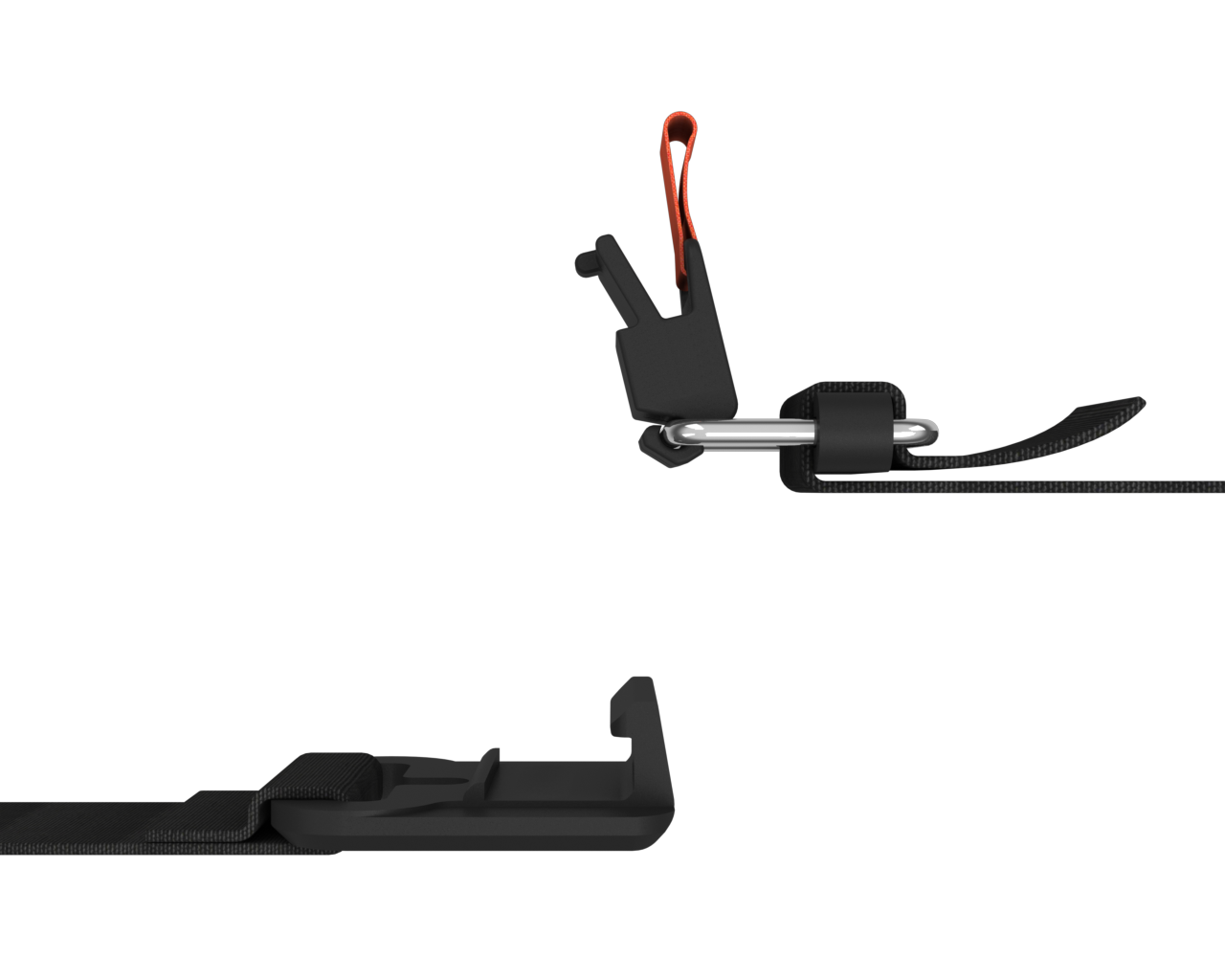 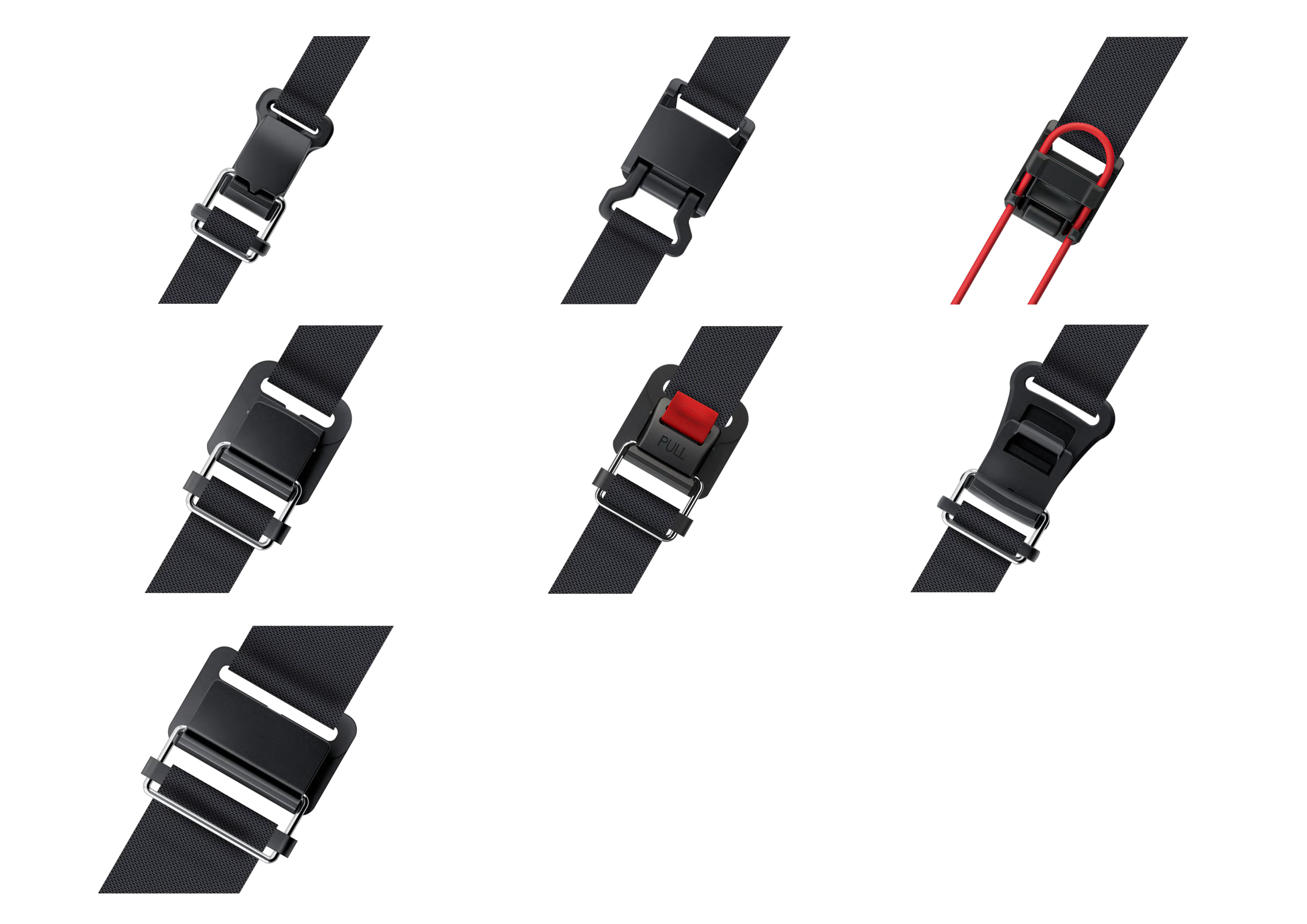 20 flat
15
20 rope
25 alu motorbike
25 reverse
25 alu
40 alu
Наши клиенты
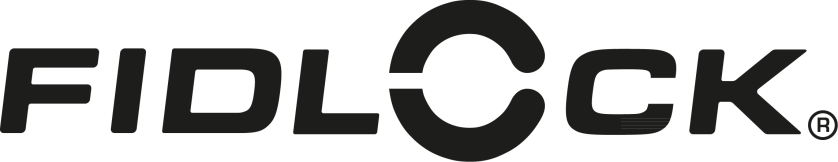 Наши специалисты в России всегда будут рады ответить на ваши вопросы, проконсультировать по продукции Fidlock!
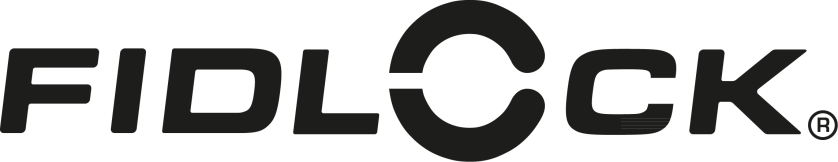 ТД «Кенди»
Россия, Санкт-Петербург
ул. Курская, д 28/32, офис 1319
Тел.:  8 (812) 611-11-37
Моб.: 8 (921) 883-23-52
fidlock@mail.ru
www.termofilms.com